“Big Idea” Question
Intro
Review Concepts
Check-In Questions
Teacher Engagement
Vocabulary
Student-Friendly Definition
Examples & Non-Examples
Frayer Model
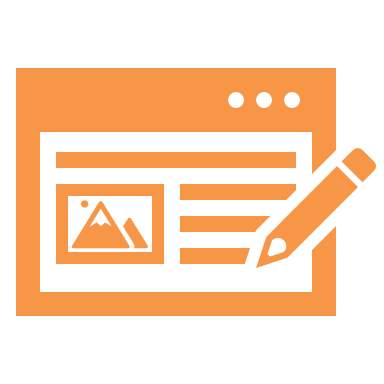 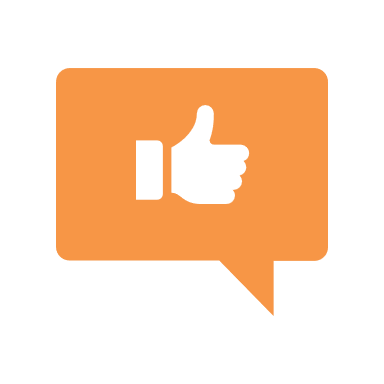 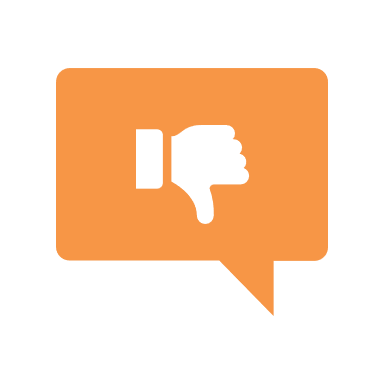 Simulation/Activity
[Speaker Notes: OK everyone, get ready for our next lesson.  Just as a reminder, these are the different components that our lesson may include, and you’ll see these icons in the top left corner of each slide so that you can follow along more easily!]
Deposition
Intro
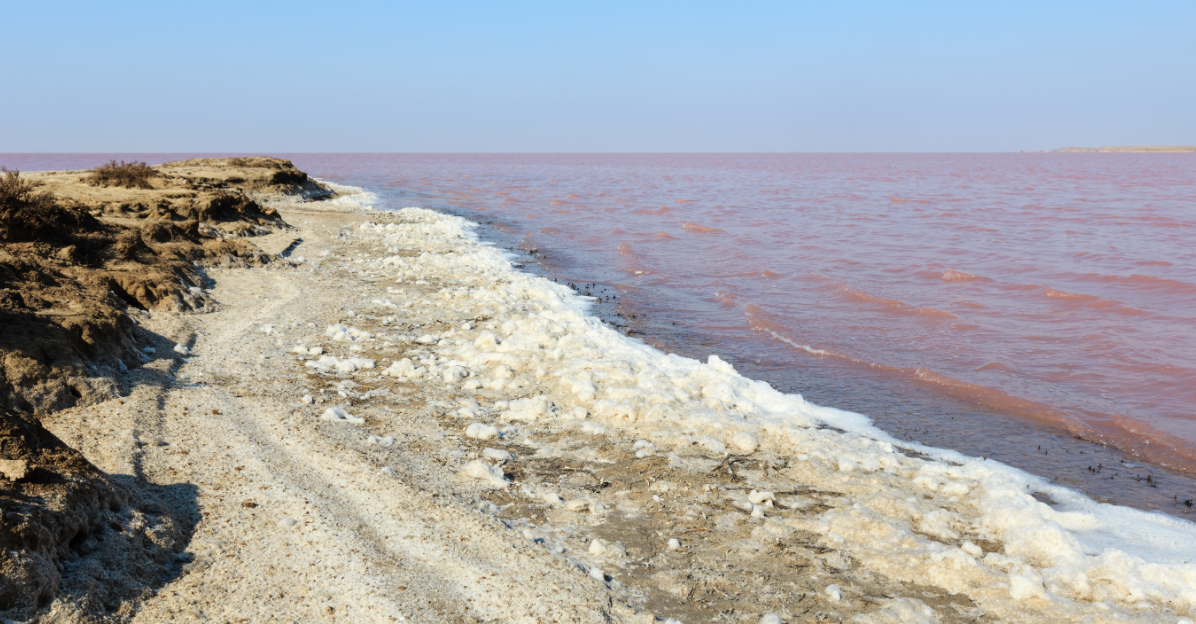 [Speaker Notes: Today, we’ll be learning about the word: Deposition.]
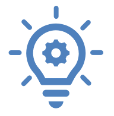 Big Question: How does deposition change the landscape of our beaches, rivers, and parks, and what effects does that have on our environment and the activities we enjoy in these places?
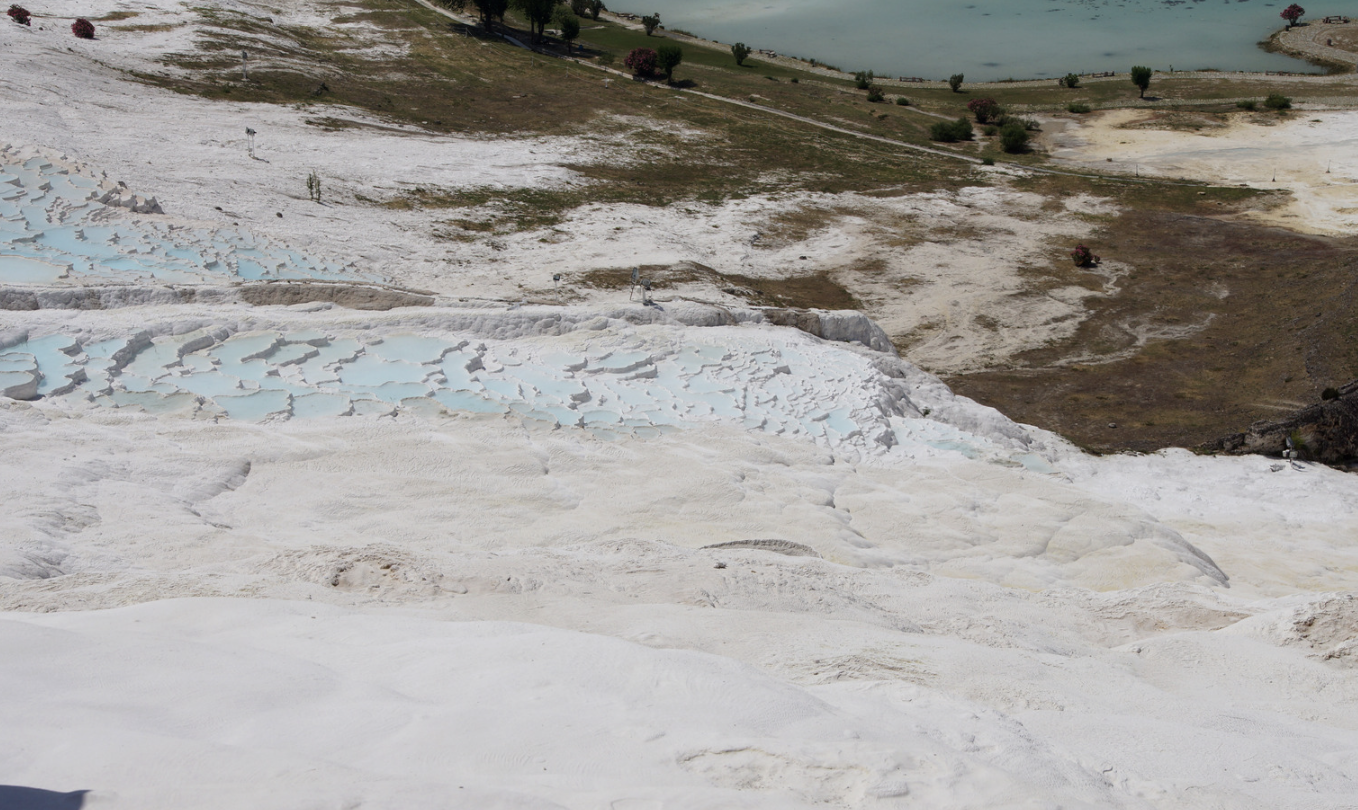 [Speaker Notes: Our “big question” is: How does deposition change the landscape of our beaches, rivers, and parks, and what effects does that have on our environment and the activities we enjoy in these places?

I love all these thoughtful scientific hypotheses!  Be sure to keep this question and your predictions in mind as we move through these next few lessons, and we’ll continue to revisit it.]
Demonstration
TEACHER DIRECTIONS:
Before viewing: Ask students what they already know about epicenters. Tell students today they will be learning about the term deposition.
During: Encourage students to discuss how this simple model represents natural processes like the formation of river deltas or sandbanks. Ask students to think about how deposition changes the landscape over time, such as creating new landforms or fertile soil for plants.

After: Tell students that today they will be learning more about the term deposition.
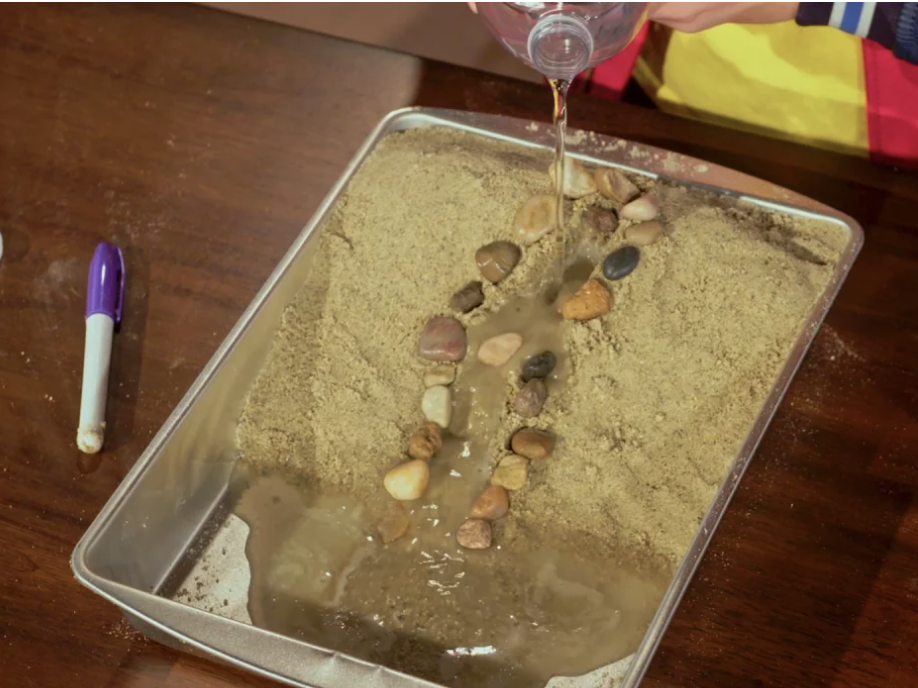 [Speaker Notes: An effective and feasible classroom demonstration to teach 5th graders about deposition involves a simple experiment using sand, water, and a container:
Materials Needed:
A clear plastic container or a large glass jar.
Sand (a couple of cups should be enough).
Water.
A spoon or stick for stirring.
Steps:
Prepare the Container: Fill the container about halfway with water.
Add Sand: Slowly pour sand into the water while stirring gently with the spoon or stick. This simulates materials like sand and soil being carried by moving water.
Observe Deposition: Let the container stand still after stirring. Watch as the sand settles at the bottom of the container. This settling process is an example of deposition, where materials being carried by water are laid down.
Discussion: Discuss how this simple model represents natural processes like the formation of river deltas or sandbanks. Ask students to think about how deposition changes the landscape over time, such as creating new landforms or fertile soil for plants.
Extension: To make the demonstration more complex, you can add different materials like small pebbles or organic matter (like leaves) to see how different materials deposit at different rates.

This demonstration is effective because it visually shows the process of deposition in an easily understandable way. It also provides a hands-on learning experience, which can be more engaging for young students.]
[Speaker Notes: Before we move on to our new topic, let’s review some other words & concepts that you already learned and make sure you are firm in your understanding.]
The Layers of the Earth
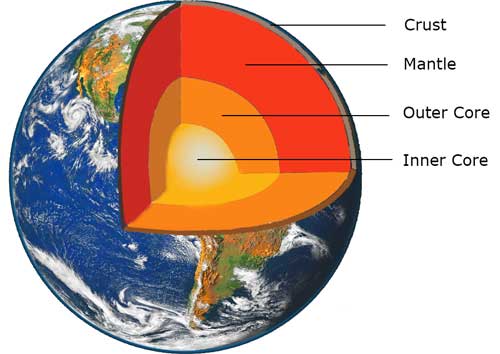 [Speaker Notes: Review the layers of the Earth.]
Mineral: Substances that do not come from an animal or plant, the building blocks that make up rocks
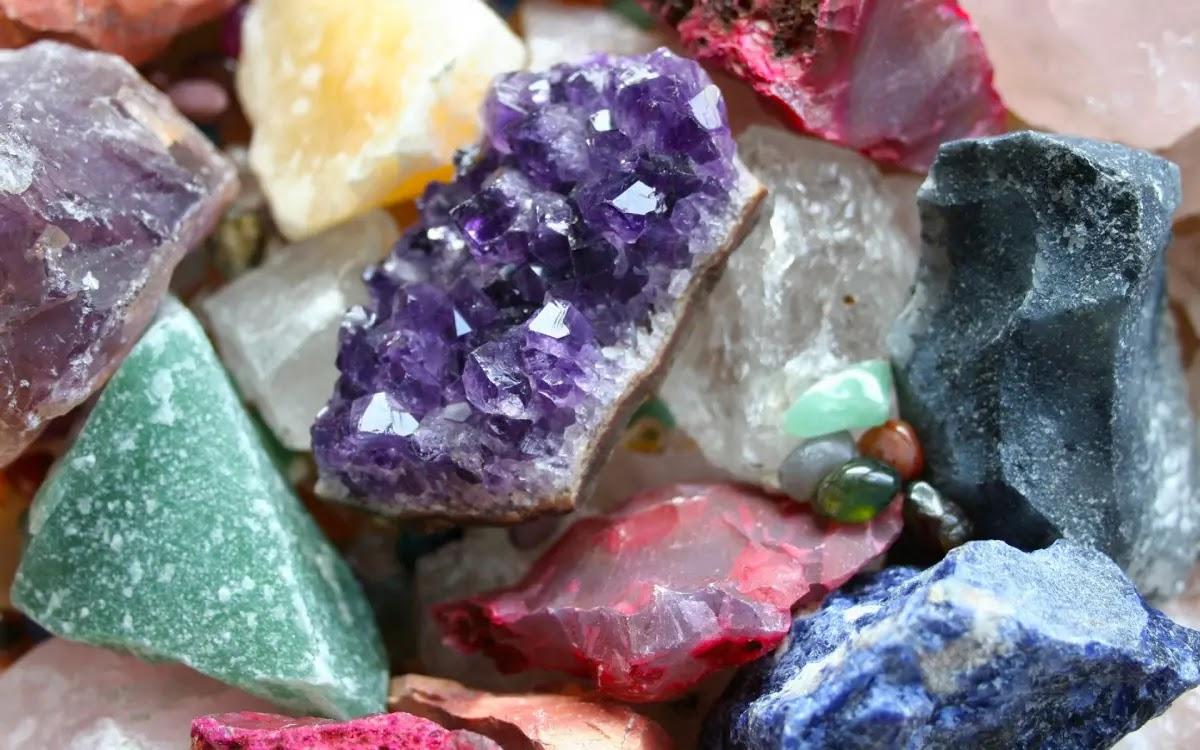 [Speaker Notes: Mineral: Substances that do not come from an animal or plant, the building blocks that make up rocks]
Rock: A solid collection of minerals.
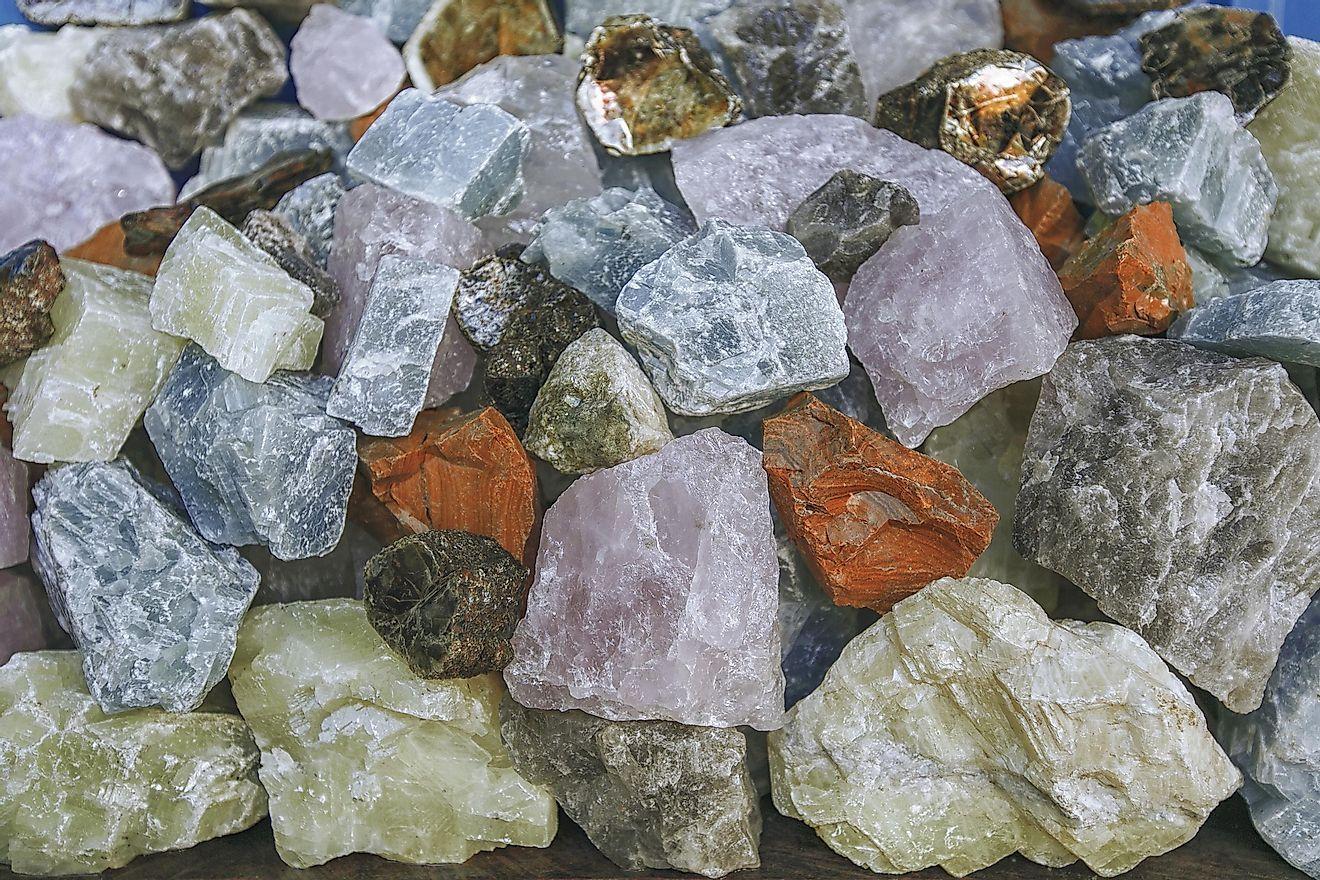 [Speaker Notes: Rock: A solid collection of minerals.]
There are three types of rocks. Each type forms differently.
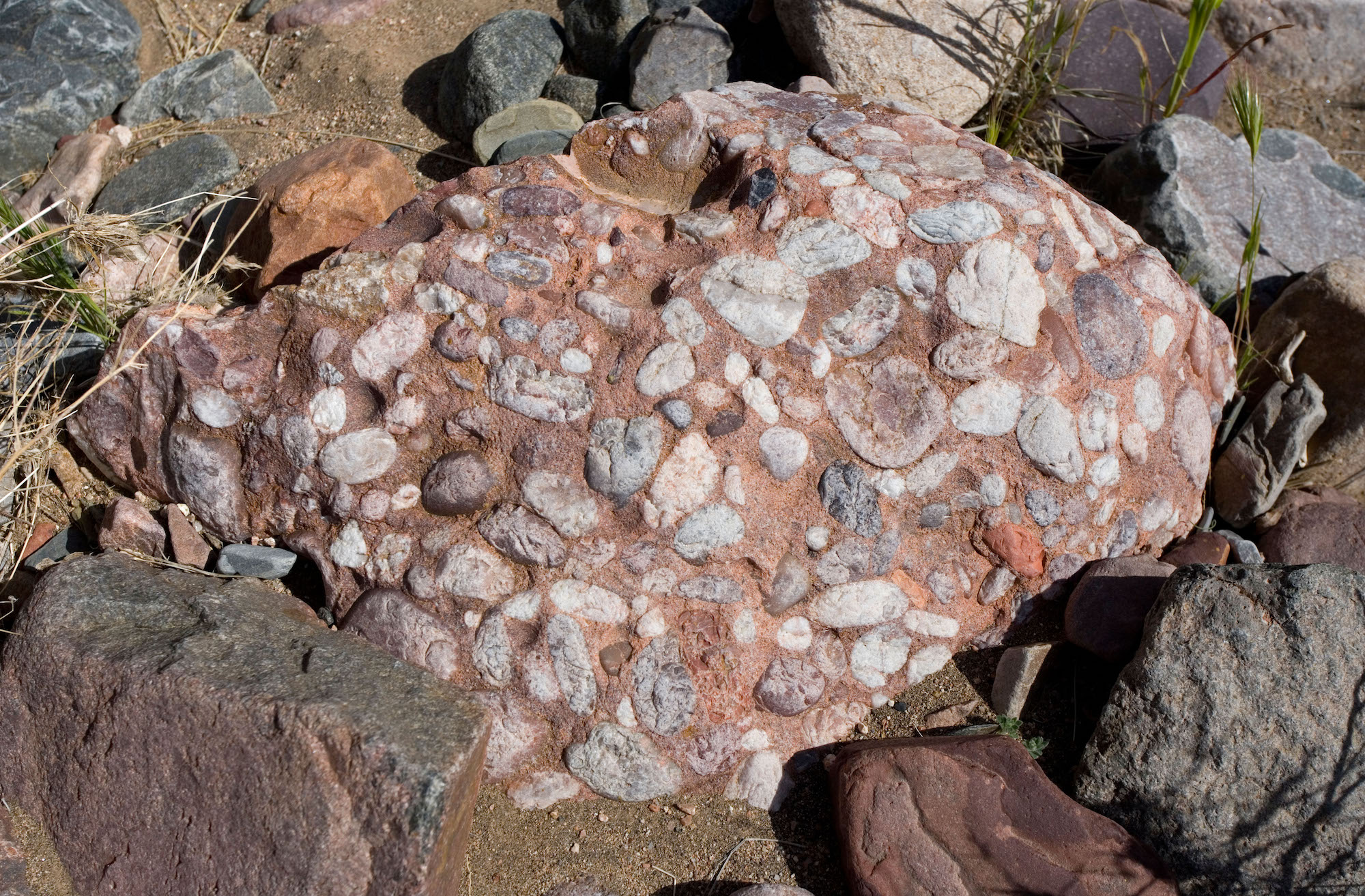 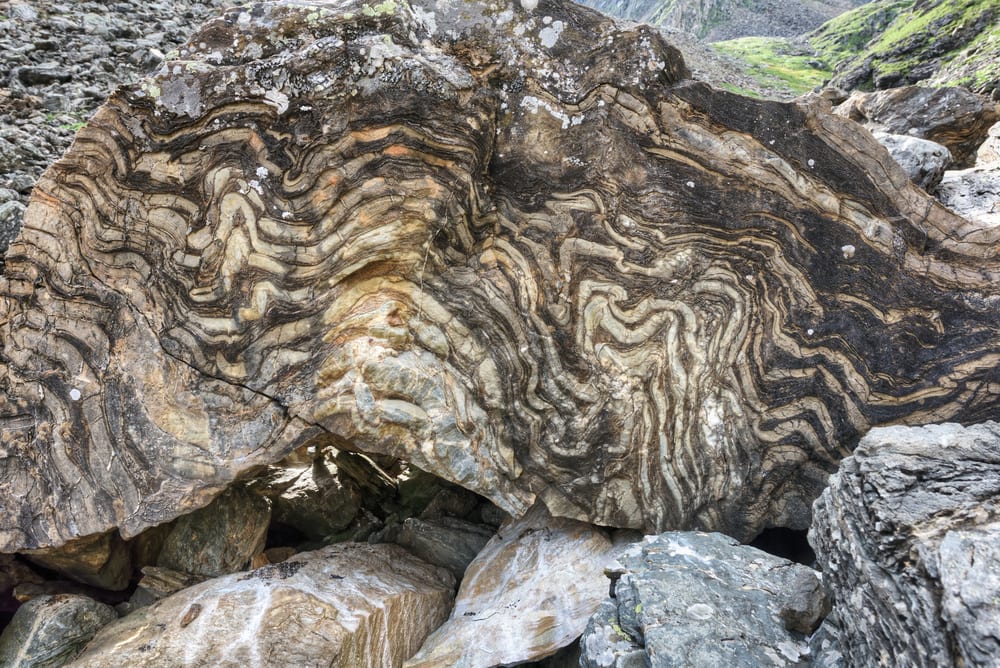 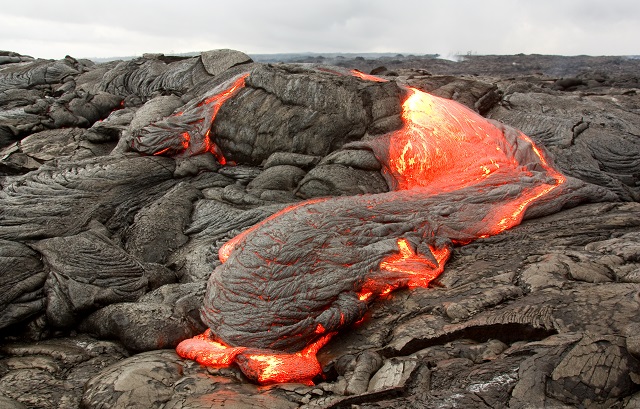 Igneous – when lava cools down and solidifies
Sedimentary – when small particles e.g., minerals, organic materials, sand, stick together over time
Metamorphic – when existing rocks undergo temperature, pressure, or chemical change
[Speaker Notes: There are three types of rocks. Each type of rock forms differently.]
[Speaker Notes: Now let’s pause for a moment to review the information we have covered already.]
What is the relationship between rocks and minerals?
Rocks are created when minerals go through changes in temperature and pressure. 
Rocks are tiny pieces of minerals that stick together over time.
Rocks are made up of one or more mineral.
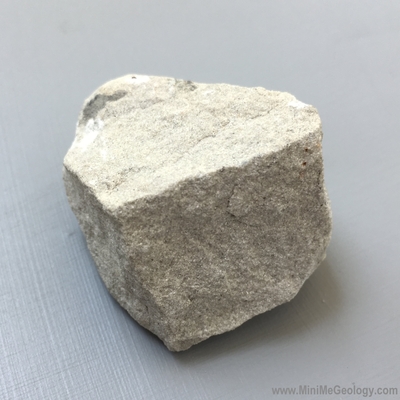 [Speaker Notes: What is the relationship between rocks and minerals?

[C] Rocks are made up of one or more mineral.]
What is the relationship between rocks and minerals?
Rocks are created when minerals go through changes in temperature and pressure. 
Rocks are tiny pieces of minerals that stick together over time.
Rocks are made up of one or more mineral.
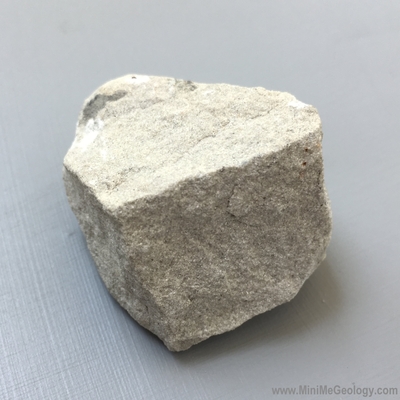 [Speaker Notes: What is the relationship between rocks and minerals? Rocks are made up of one or more mineral. 


[C] Rocks are made up of one or more mineral.]
Which of the following materials can rocks not be made of?
Sand particles
Minerals
Former living things
Fossils
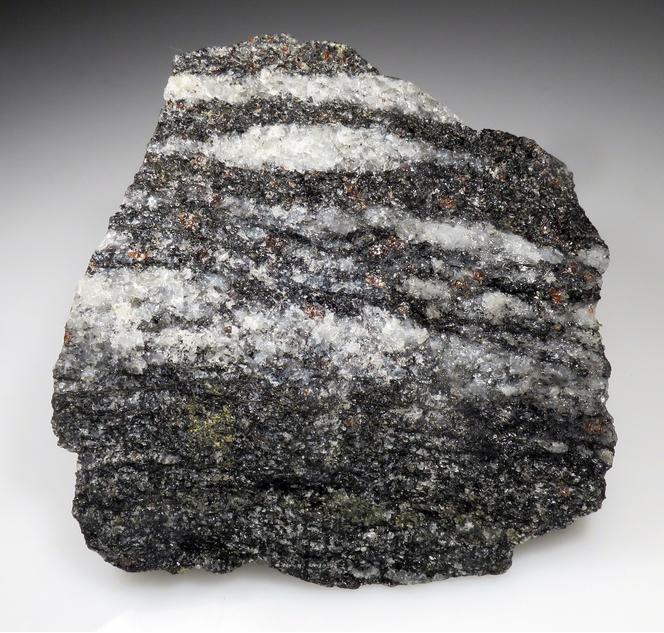 [Speaker Notes: Which of the following materials can rocks not be made of?

[D] Fossils]
Which of the following materials can rocks not be made of?
Sand particles
Minerals
Former living things
Fossils
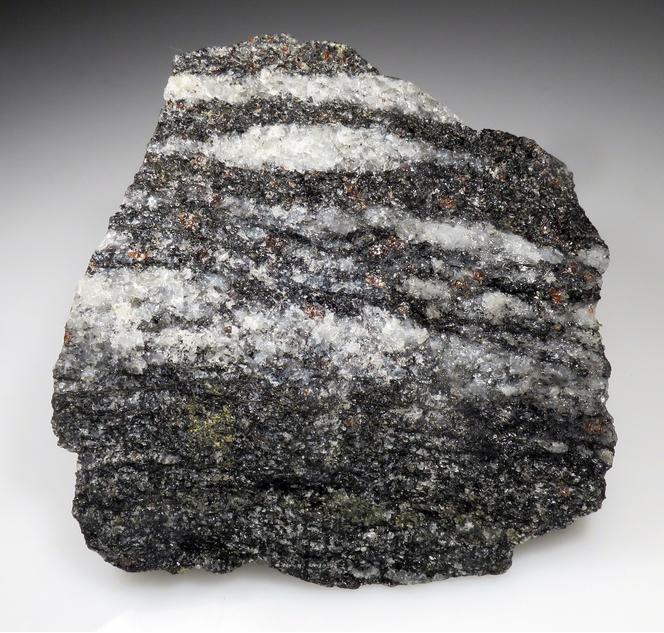 [Speaker Notes: Which of the following materials can rocks not be made of?

[D] Fossils]
Deposition
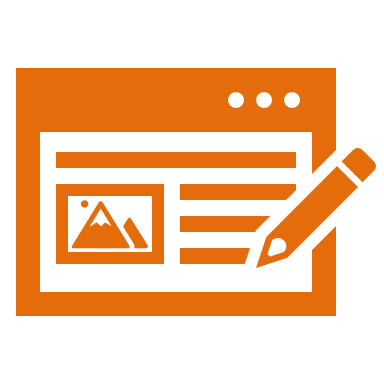 [Speaker Notes: Now that we’ve reviewed, let’s define the phrase Deposition]
Deposition: dropping of sediment to a new location
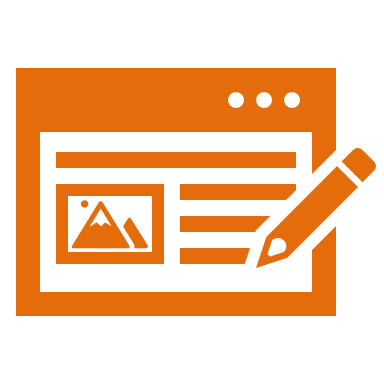 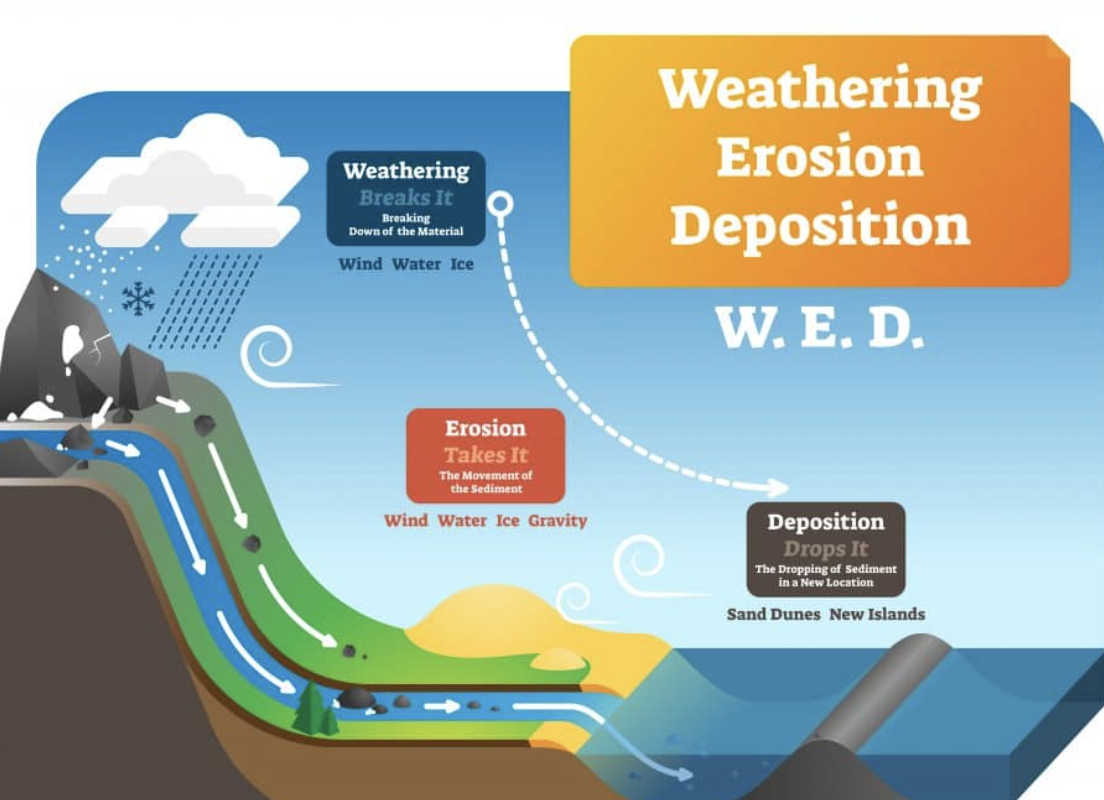 [Speaker Notes: Deposition is the dropping of sediment to a new location]
[Speaker Notes: Let’s check-in for understanding.]
What is deposition?
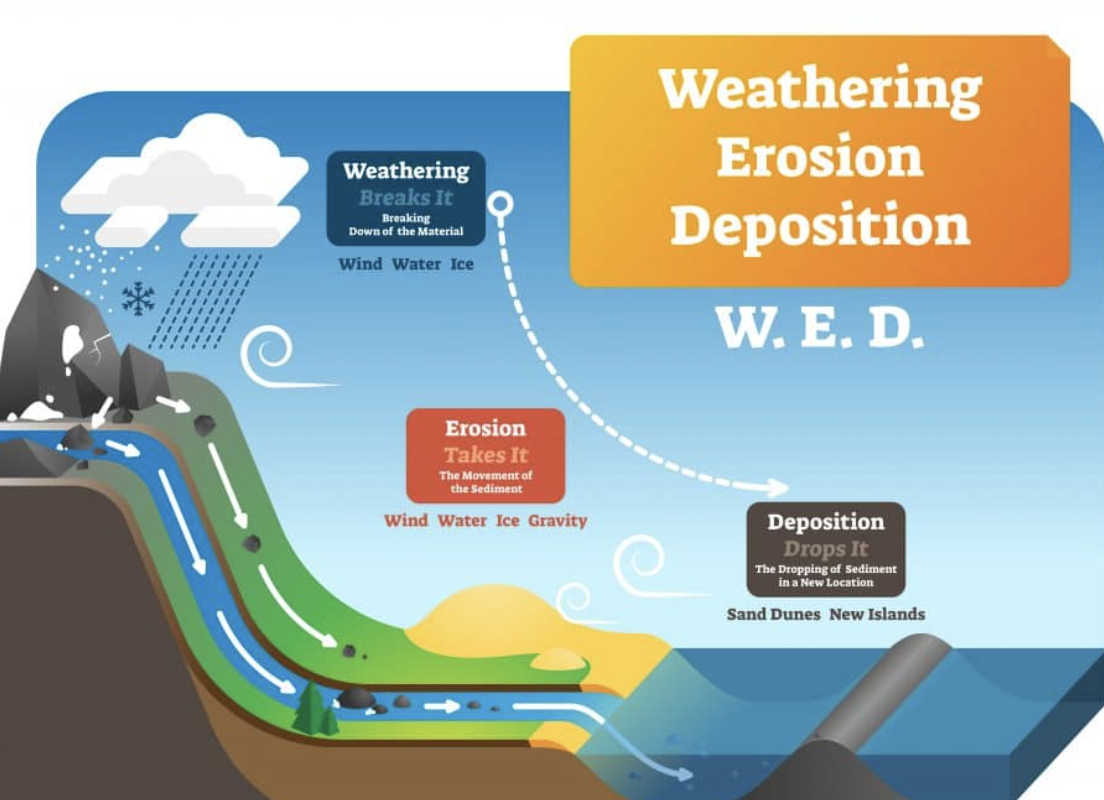 [Speaker Notes: What is deposition? 

[Dropping of sediment to a new location.]]
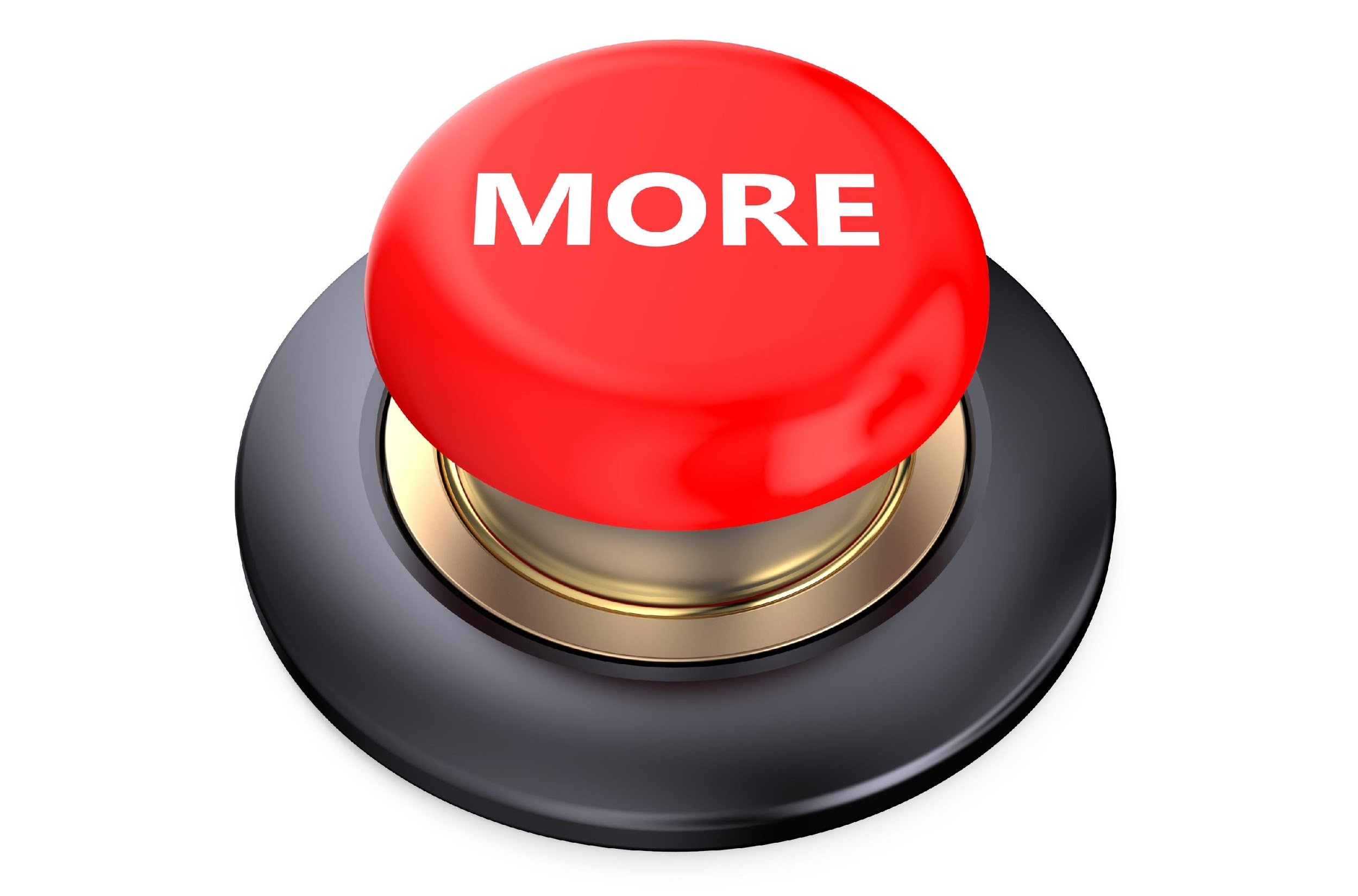 [Speaker Notes: That is the basic definition, but there is a bit more you need to know.]
Sediment can include particles like sand, silt, and rocks. When these particles are transported by wind, water, or ice, they eventually settle or drop to the ground, a process known as deposition.
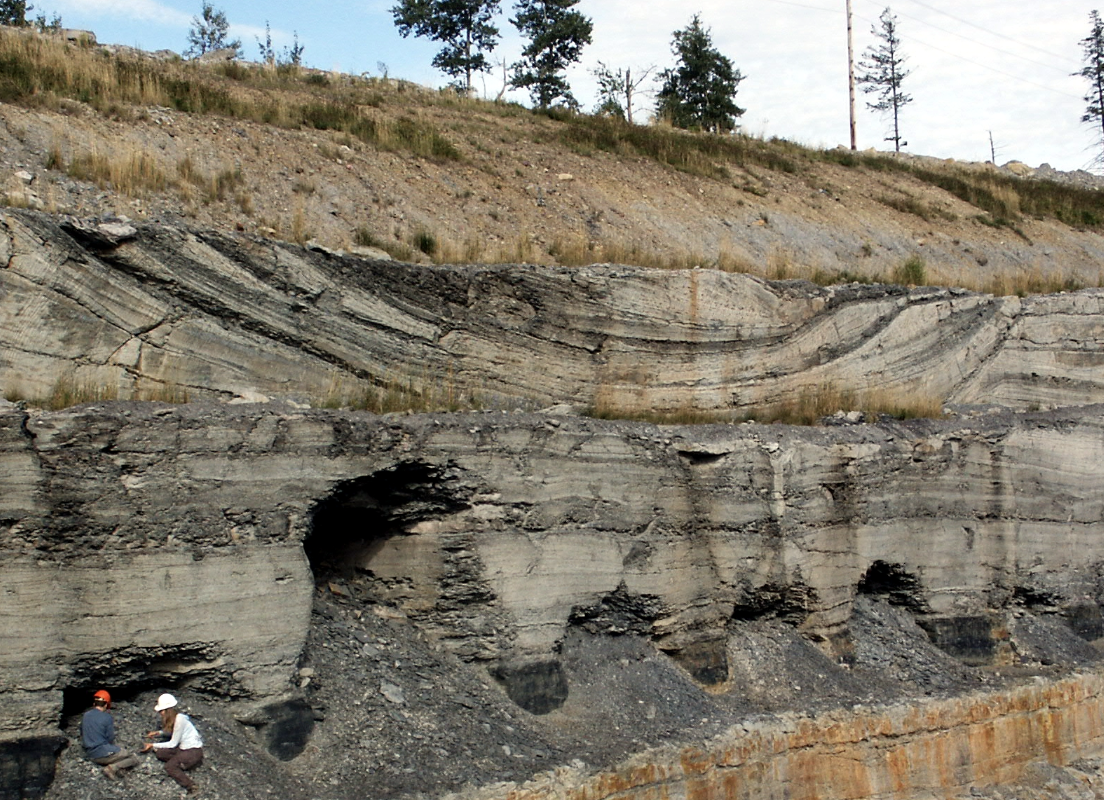 [Speaker Notes: Sediment can include particles like sand, silt, and rocks. When these particles are transported by wind, water, or ice, they eventually settle or drop to the ground, a process known as deposition.]
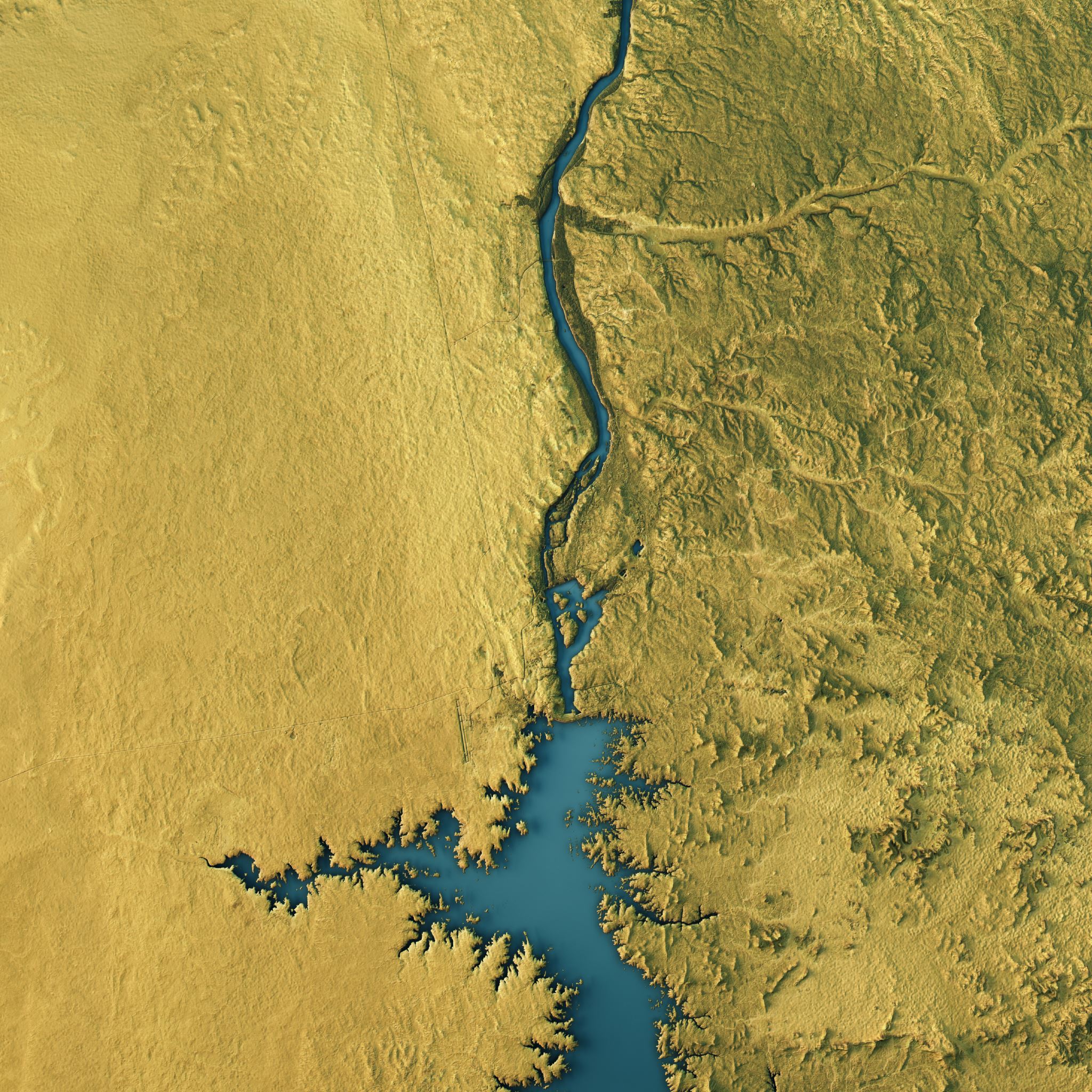 The are different things that cause deposition such as water. Rivers, streams, and ocean currents transport sediment and deposit it when the water slows down.
[Speaker Notes: The are different things that cause deposition such as water. Rivers, streams, and ocean currents transport sediment and deposit it when the water slows down.]
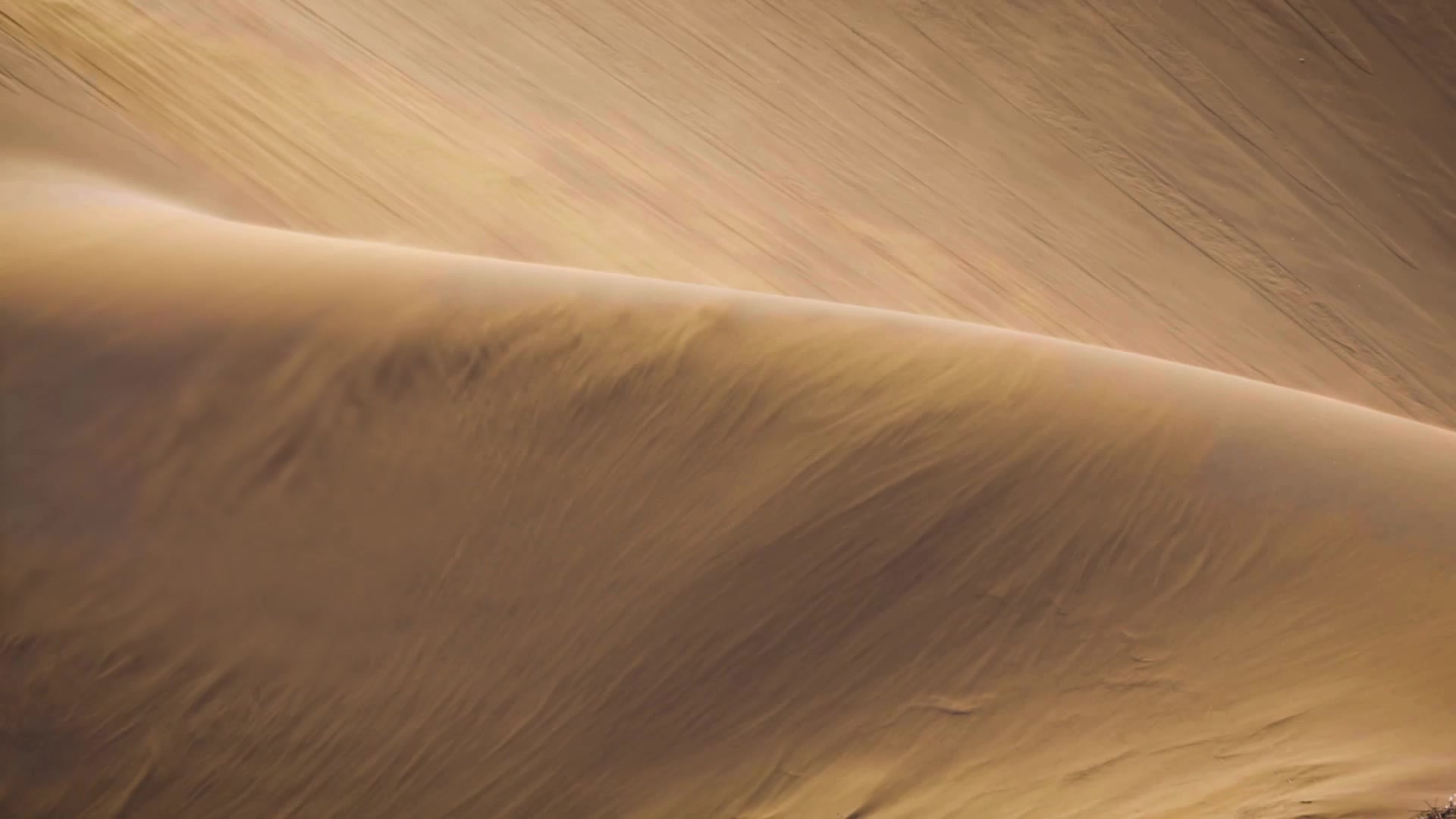 Wind is also a cause of deposition.  Wind can carry smaller particles like sand and deposit them when the wind speed decreases.
[Speaker Notes: Wind is also a cause of deposition.  Wind can carry smaller particles like sand and deposit them when the wind speed decreases.]
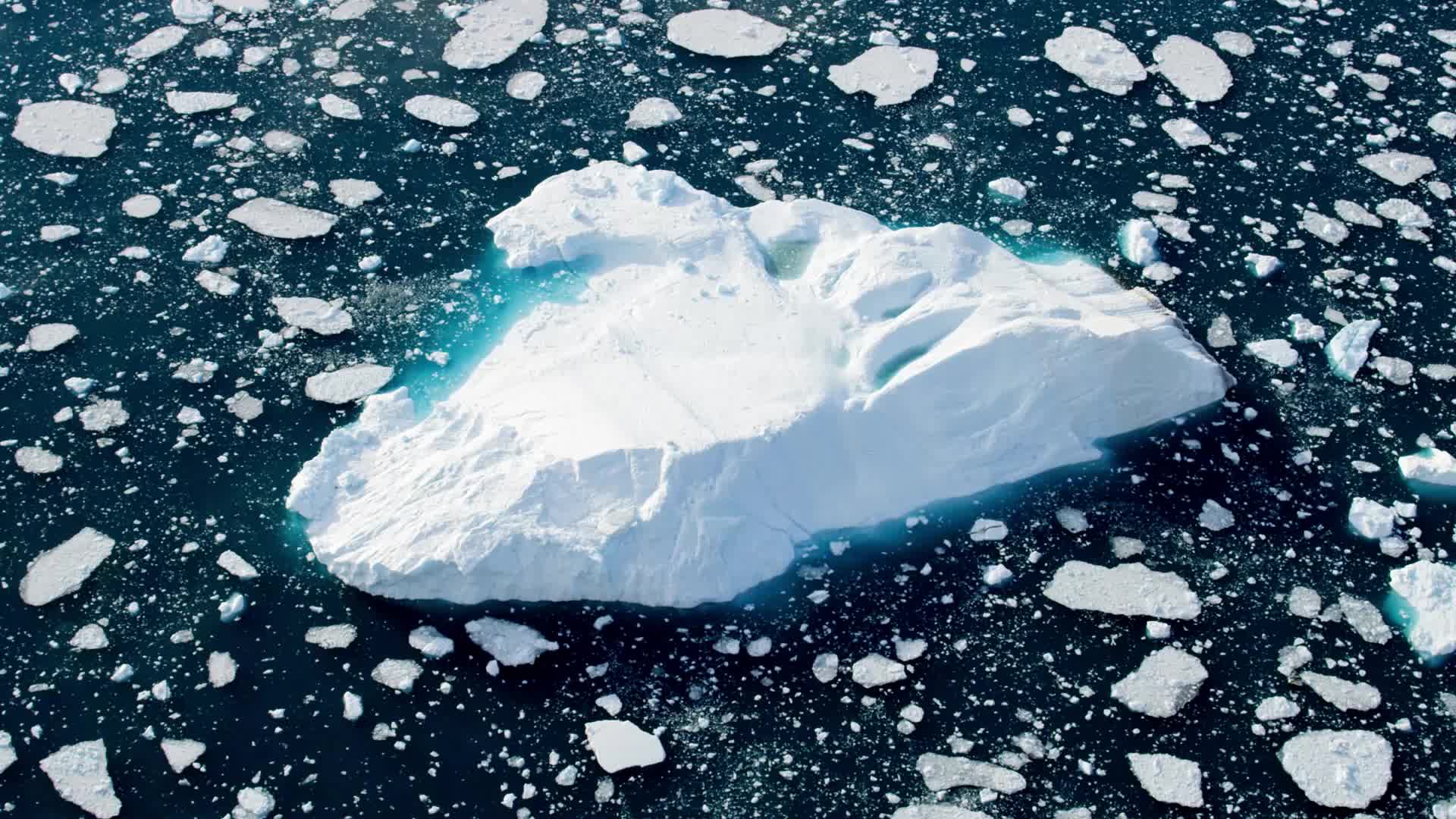 Ice is another cause of deposition. Glaciers transport and deposit large amounts of sediment as they move.
[Speaker Notes: Ice is another cause of deposition. Glaciers transport and deposit large amounts of sediment as they move.]
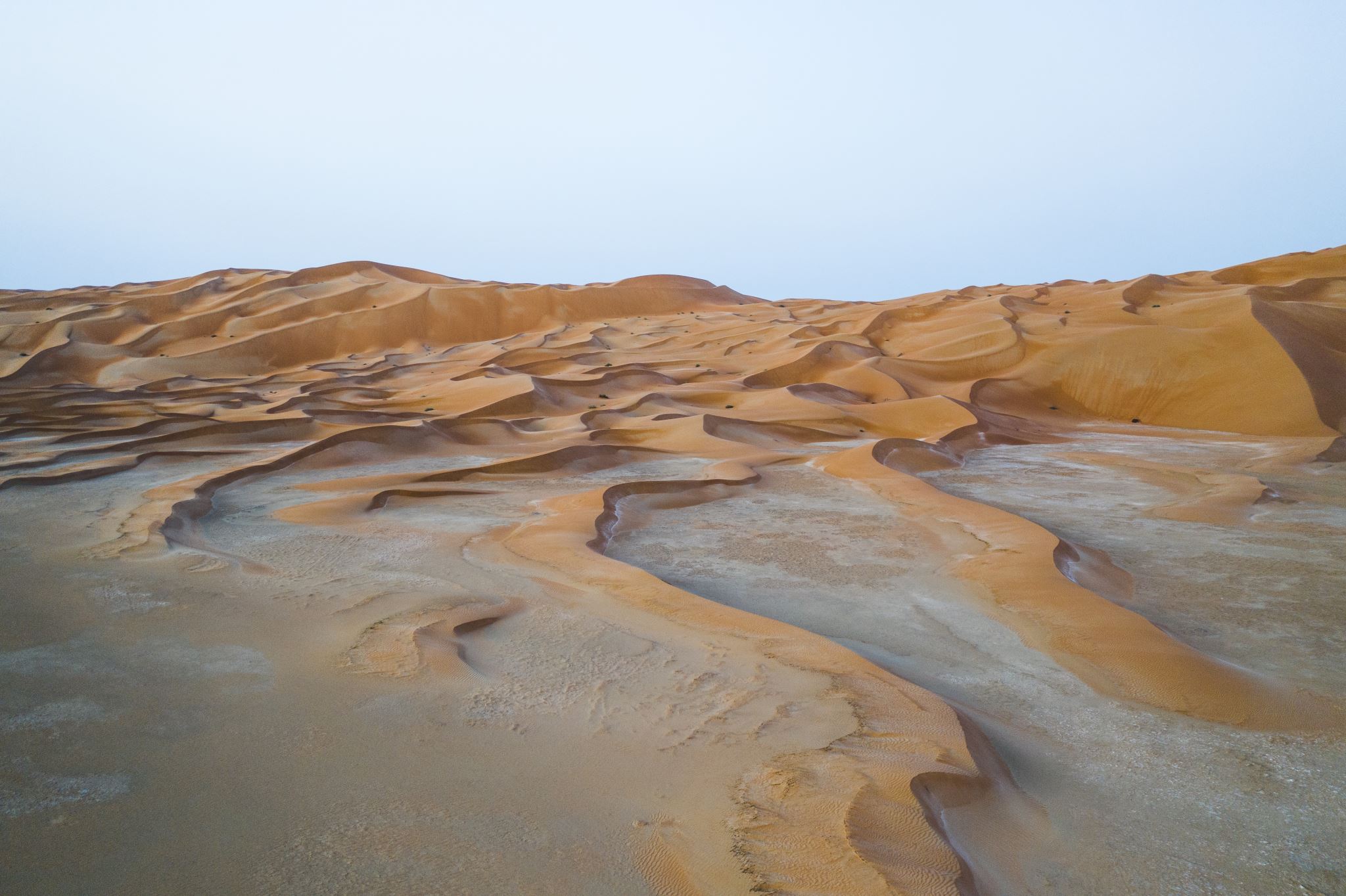 Deposition contributes to the formation of various landforms such as beaches, sand dunes, riverbanks, and deltas. These landforms result from the accumulation of deposited sediment.
[Speaker Notes: Deposition contributes to the formation of various landforms such as beaches, sand dunes, riverbanks, and deltas. These landforms result from the accumulation of deposited sediment.]
Deposition is a gradual process that occurs over time. Sediment may collect layer by layer, eventually forming thick deposits.
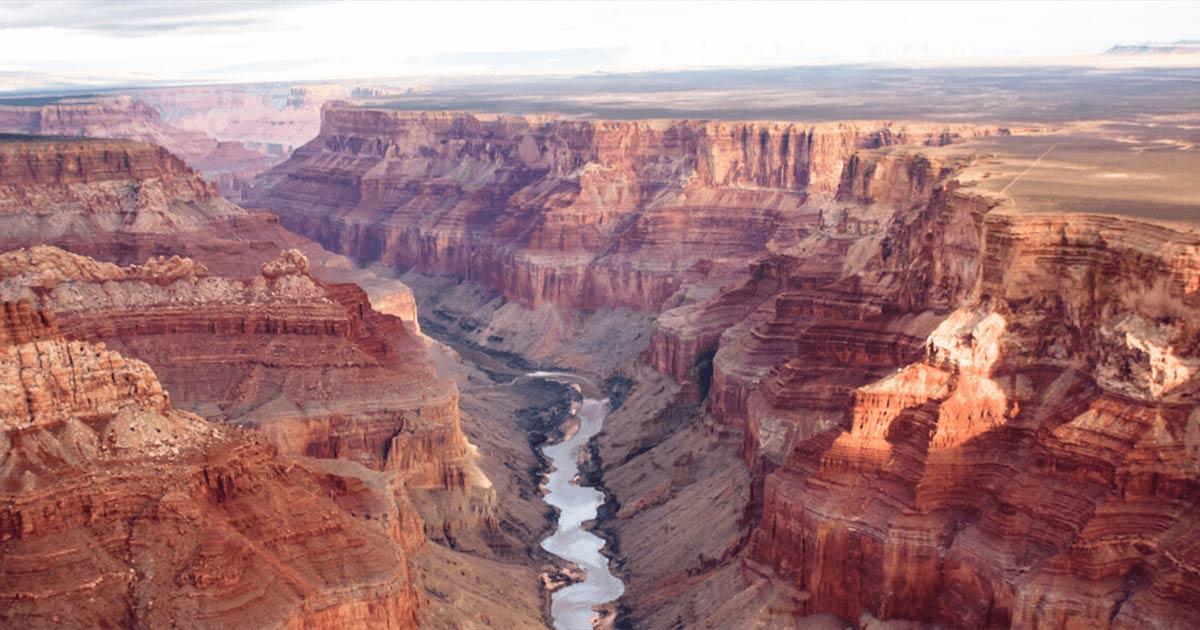 [Speaker Notes: Deposition is a gradual process that occurs over time. Sediment may collect layer by layer, eventually forming thick deposits.]
[Speaker Notes: Let’s check-in for understanding.]
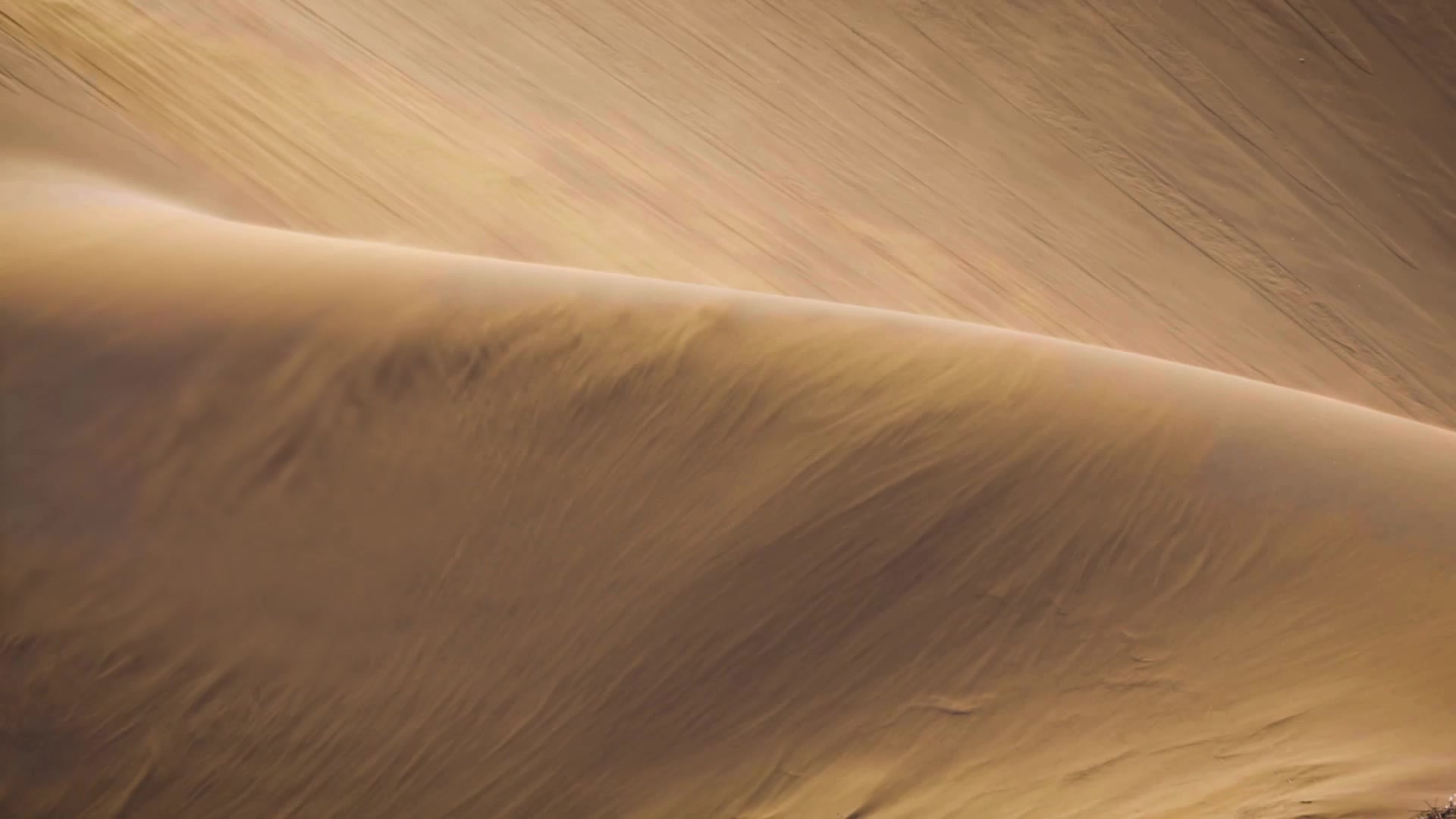 True or False: Wind is one cause of deposition.
[Speaker Notes: True or False: Wind is one cause of deposition.  

[True]]
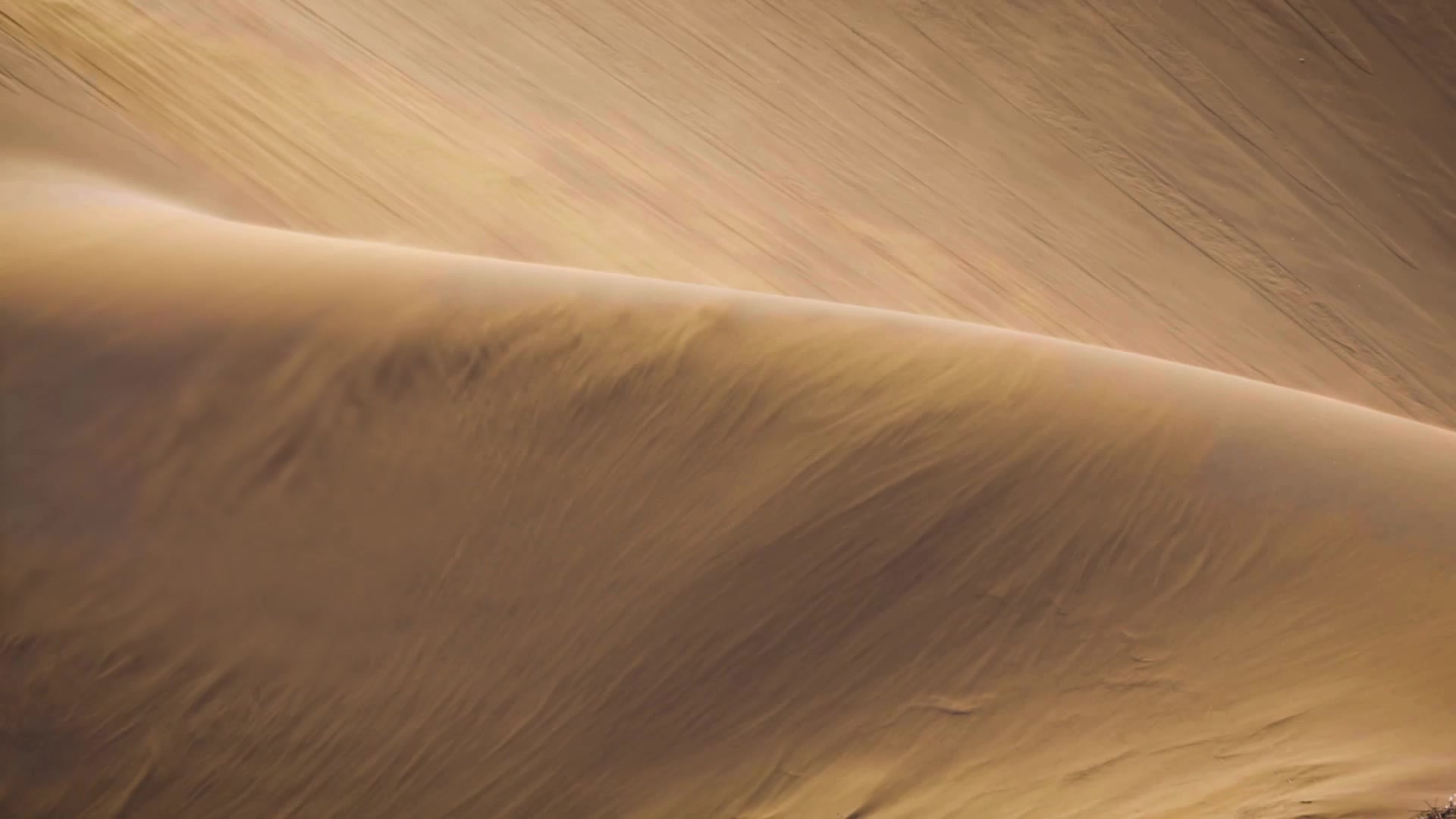 True or False: Wind is one cause of deposition.
[Speaker Notes: True: Wind is one cause of deposition.]
Deposition is a gradual process that occurs over time. Sediment may collect 
               by              , eventually forming thick   deposits.
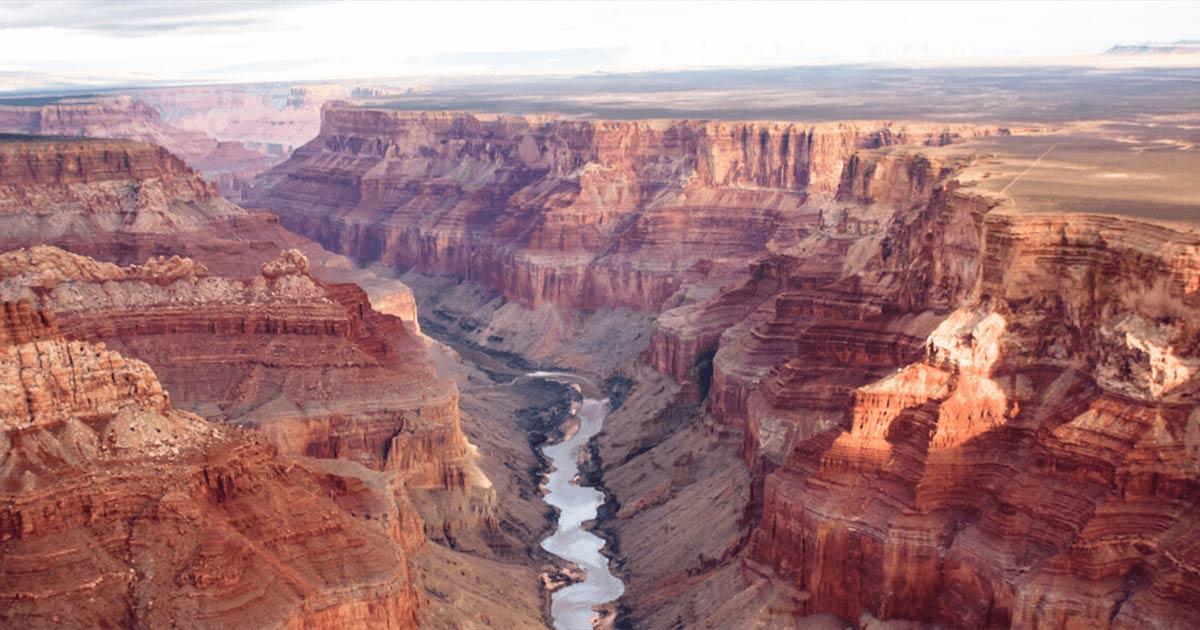 [Speaker Notes: Deposition is a gradual process that occurs over time. Sediment may collect             by               , eventually forming thick deposits.

[layer, layer]]
Deposition is a gradual process that occurs over time. Sediment may collect 
layer by layer, eventually forming thick   deposits.
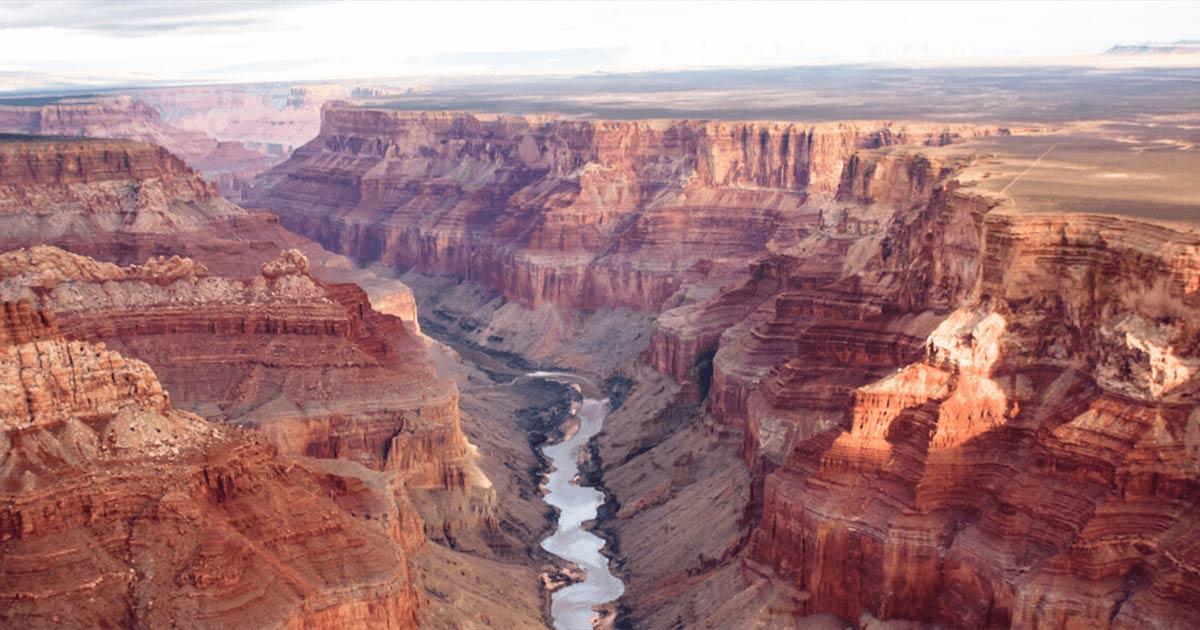 [Speaker Notes: Deposition is a gradual process that occurs over time. Sediment may collect layer by layer, eventually forming thick deposits.]
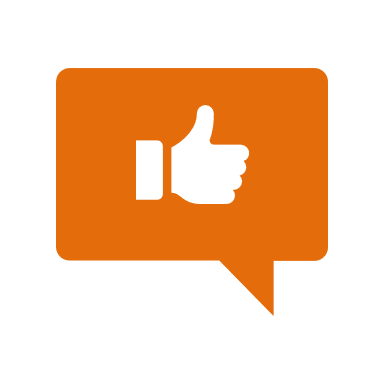 [Speaker Notes: Now, let’s talk about some examples of deposition.]
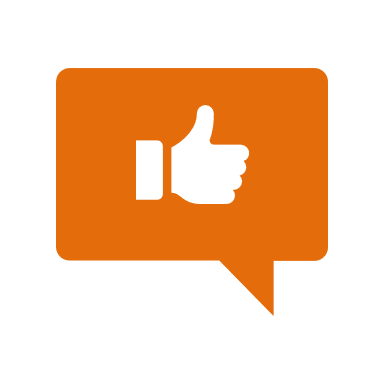 Beach Sand Dunes are an example of deposition. The wind blows sand along the beach, and over time, this sand gets deposited in piles, creating dunes. This is a clear example of deposition by wind.
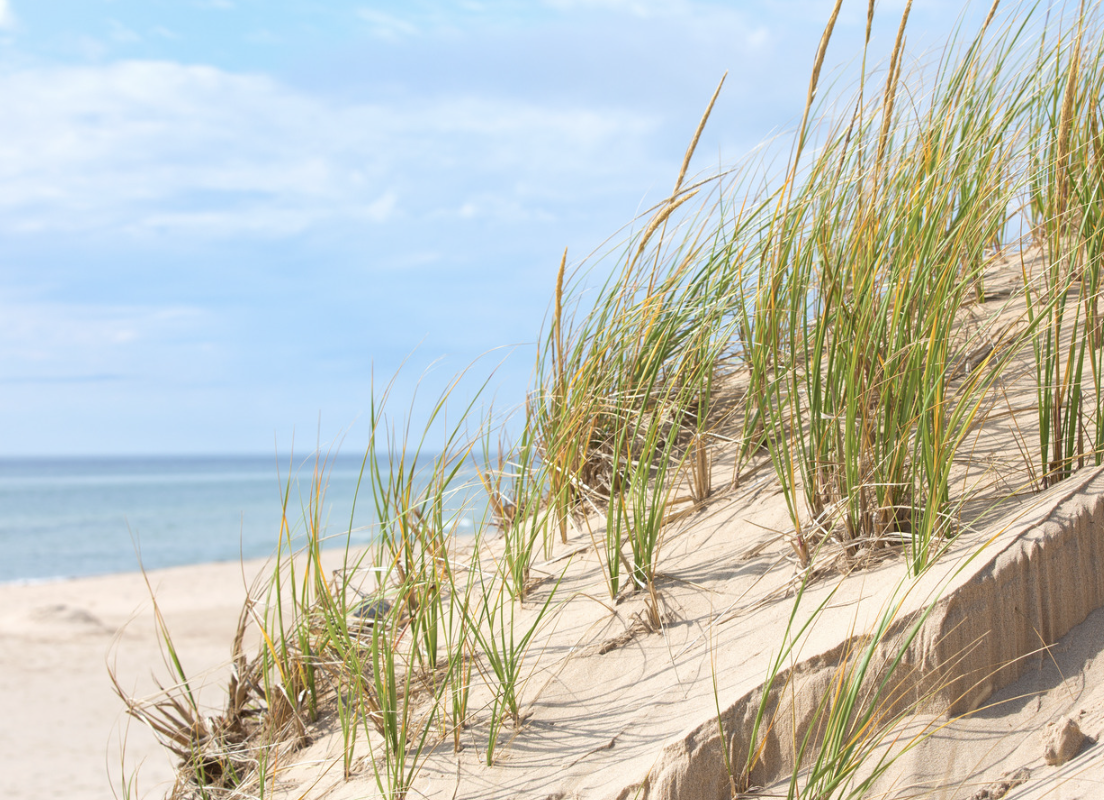 [Speaker Notes: Beach Sand Dunes are an example of deposition. The wind blows sand along the beach, and over time, this sand gets deposited in piles, creating dunes. This is a clear example of deposition by wind.]
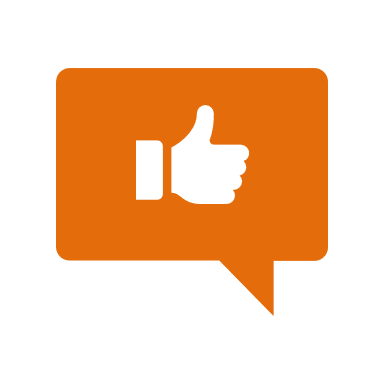 River Deltas are another example of deposition. They are formed when a  river slows down and enters slow or stagnant water and drops off, or deposits, the soil and sediment it’s carrying, forming new land over time.
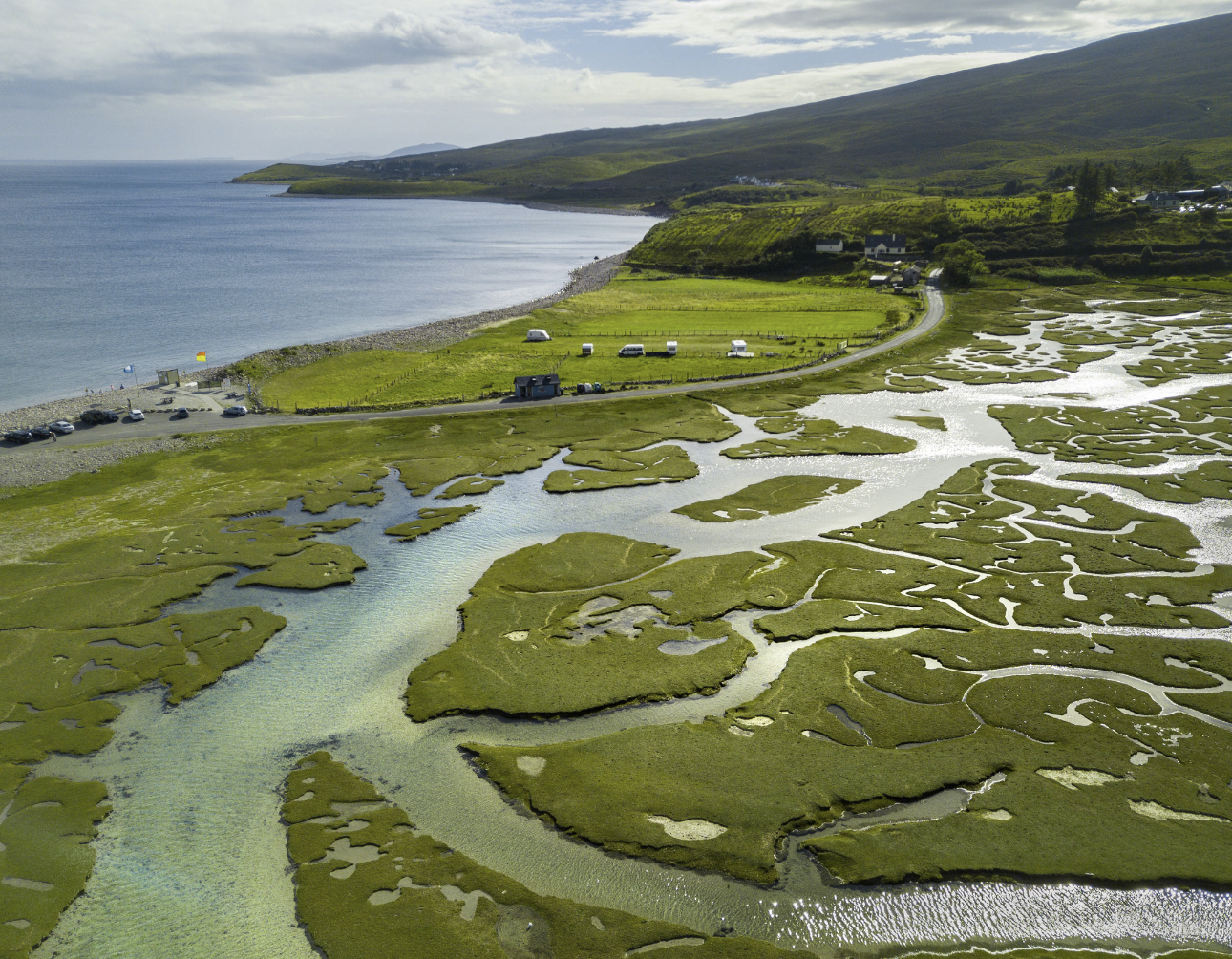 [Speaker Notes: River Deltas are another example of deposition. They are formed when a  river slows down and enters slow or stagnant water and drops off, or deposits, the soil and sediment it’s carrying, forming new
land over time.]
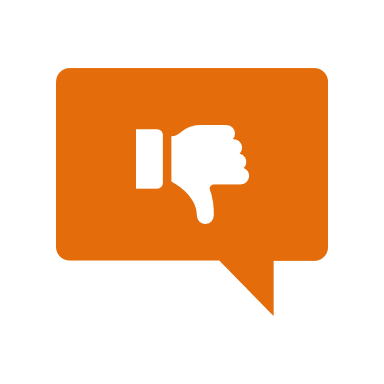 [Speaker Notes: Now, let’s talk about some non-examples of deposition.]
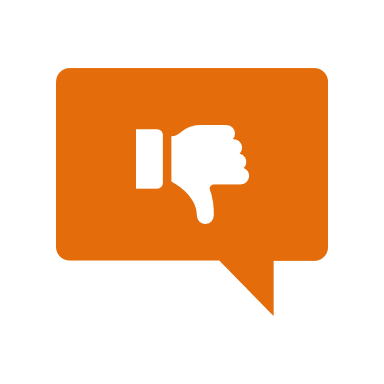 Erosion is NOT an example of deposition. While deposition involves the laying down or building up of material, erosion is the wearing away and removal of soil, rock, or sediment.
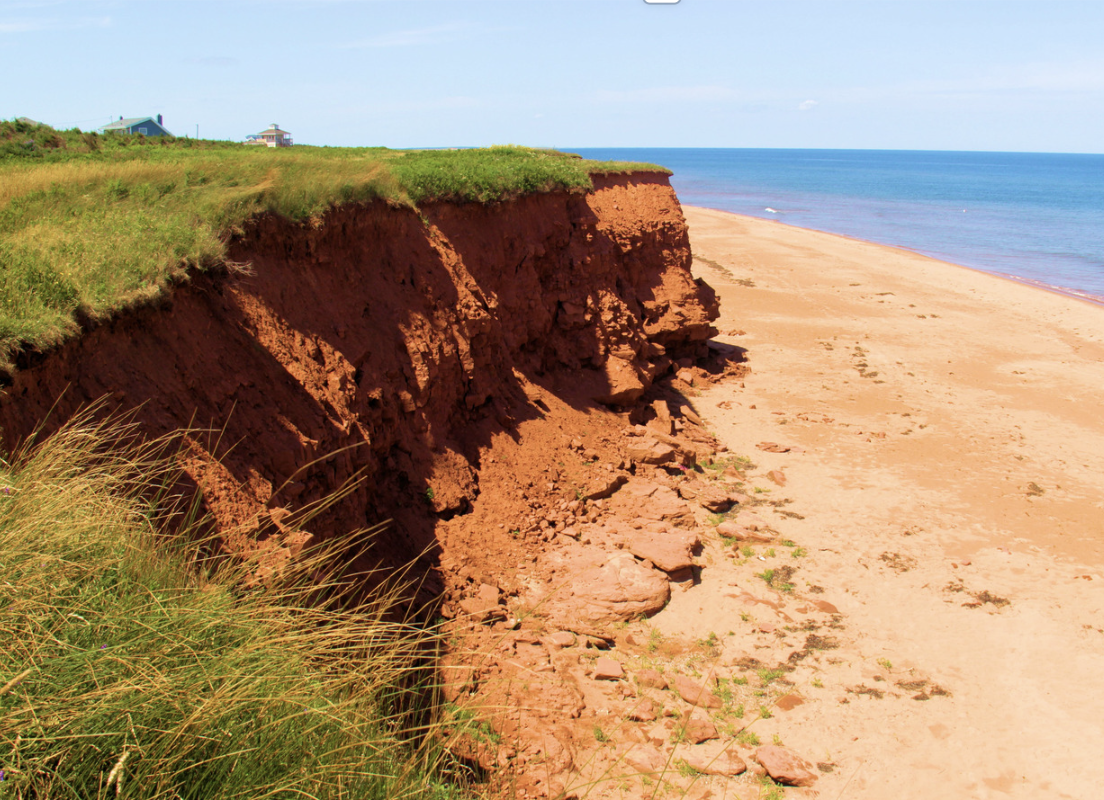 [Speaker Notes: Erosion is NOT an example of deposition. While deposition involves the laying down or building up of material, erosion is the wearing away and removal of soil, rock, or sediment.]
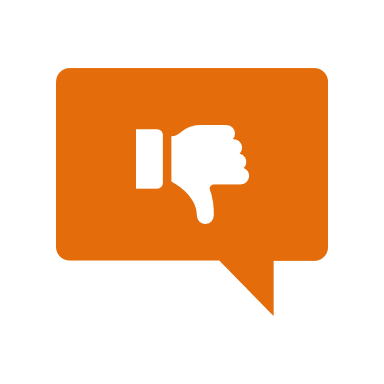 Weathering is NOT an example of deposition. Weathering is the breaking down of rocks, soil, and minerals through contact with the Earth's atmosphere, such as wind or water.
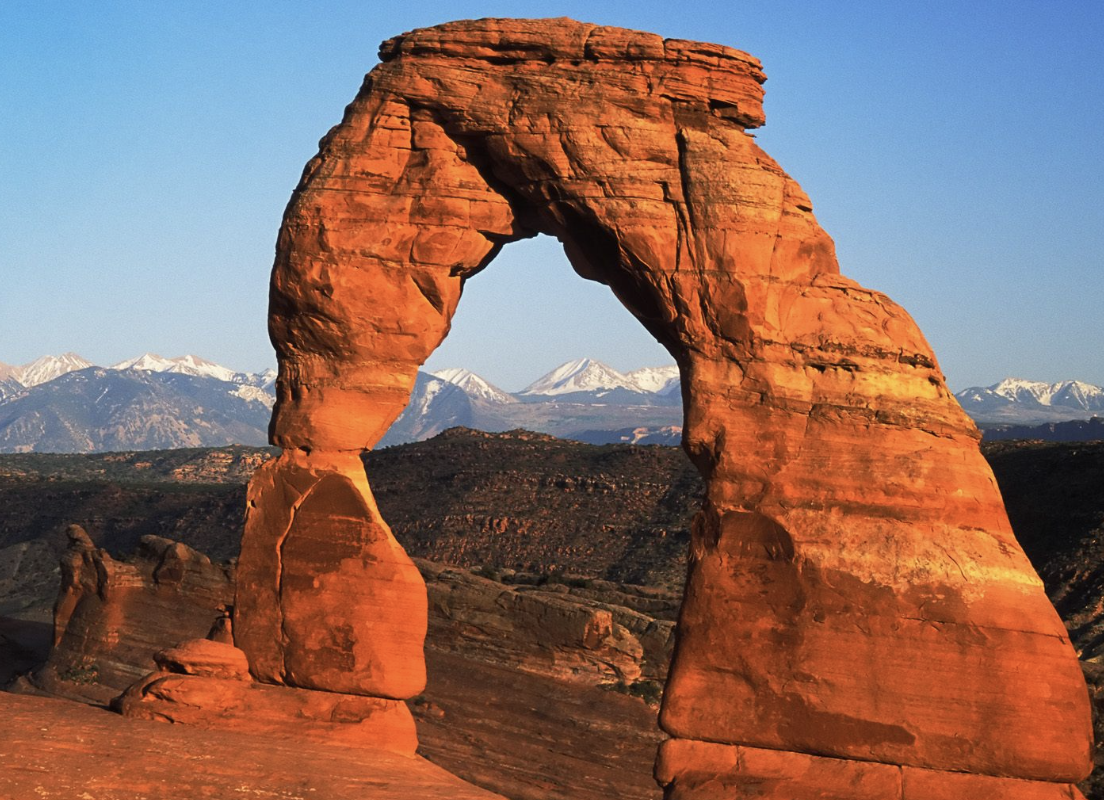 [Speaker Notes: Weathering is NOT an example of deposition.  Weathering is the breaking down of rocks, soil, and minerals through contact with the Earth's atmosphere, such as wind or water.]
[Speaker Notes: Now let’s pause for a moment to check your understanding.]
Why are erosion and weathering not examples of deposition?
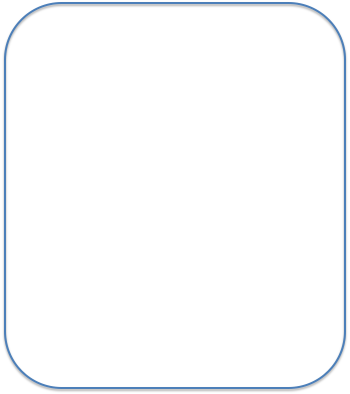 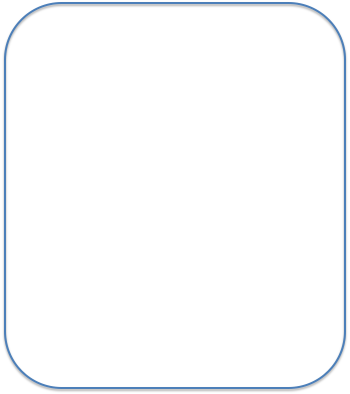 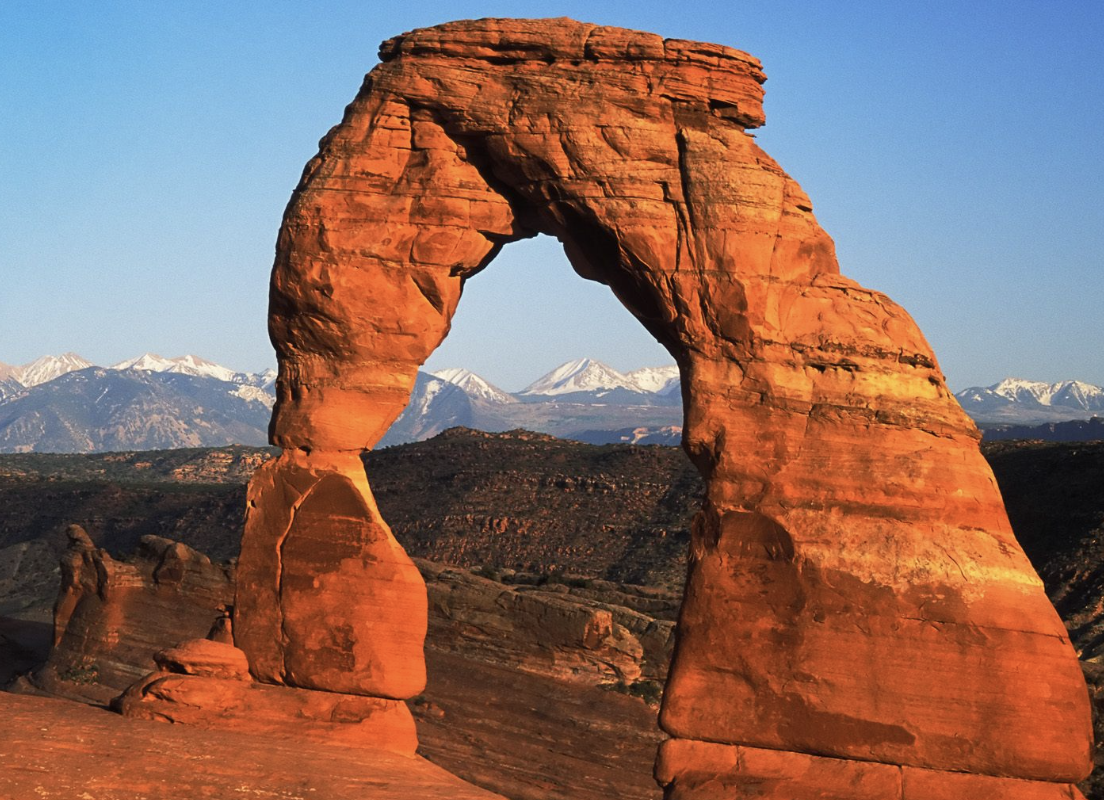 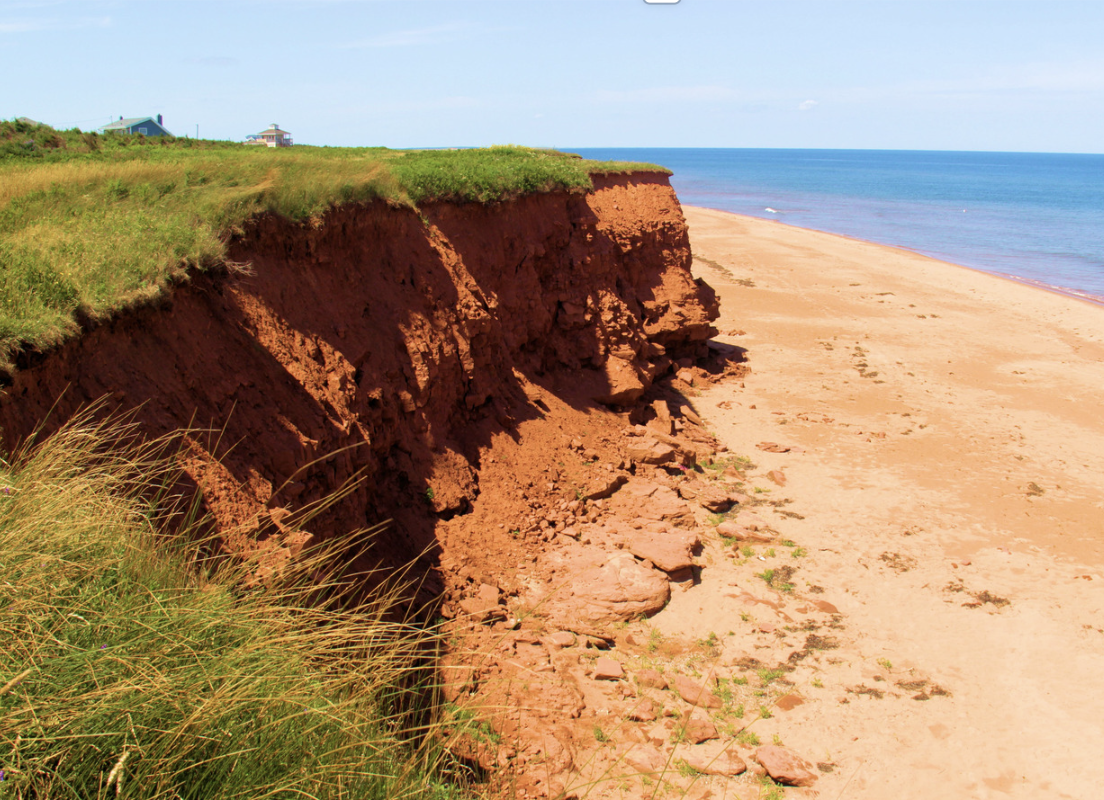 [Speaker Notes: Why are erosion and weathering not examples of deposition?

[Erosion is NOT an example of deposition because erosion is the wearing away and removal of soil, rock, or sediment. Weathering is NOT an example of deposition because weathering is the breaking down of rocks, soil, and minerals through contact with the Earth's atmosphere, such as wind or water.]]
Remember!!!
[Speaker Notes: So remember!]
Deposition: dropping of sediment to a new location
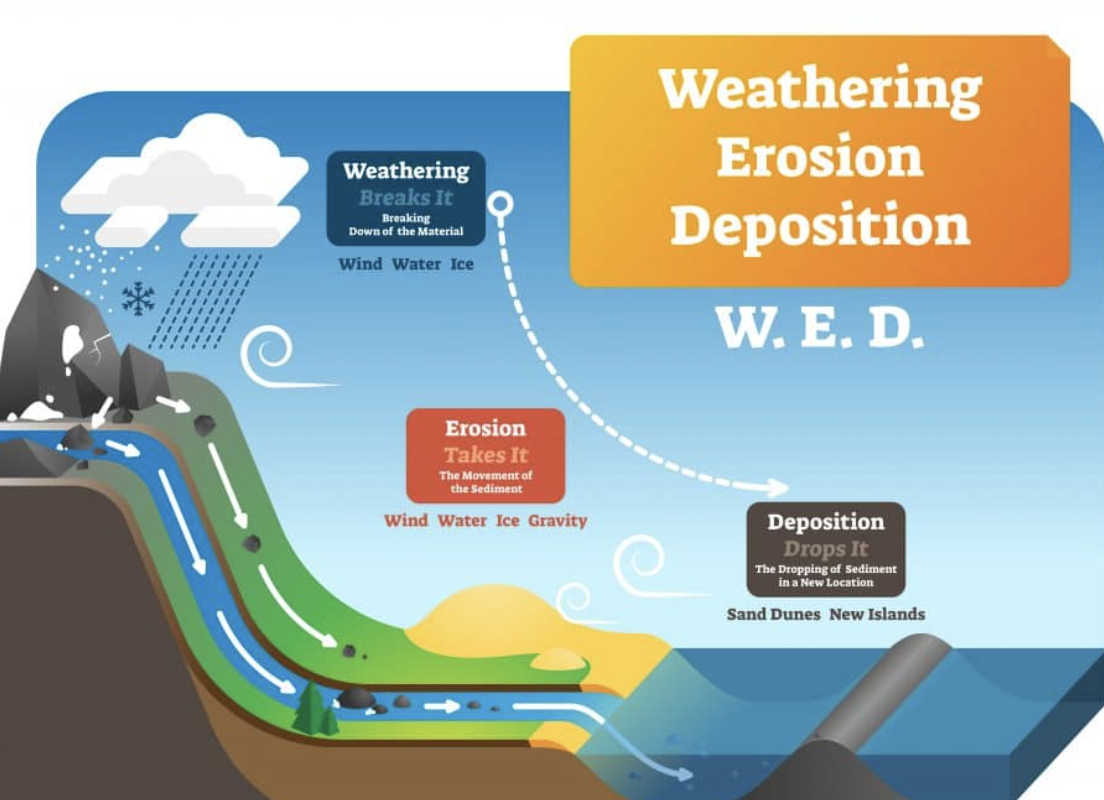 [Speaker Notes: Deposition is the dropping of sediment to a new location]
[Speaker Notes: We will now complete this concept map, called a Frayer model, to summarize and further clarify what you have learned about the term deposition.]
Picture
Definition
Deposition
How does deposition impact my life?
Example
[Speaker Notes: To complete the Frayer model, we will choose from four choices the correct picture, definition, example, and response to the question, “How does deposition impact my life?” Select the best response for each question using the information you just learned. As we select responses, we will see how this model looks filled in for the term deposition.]
Directions: Choose the correct picture of deposition from the choices below.
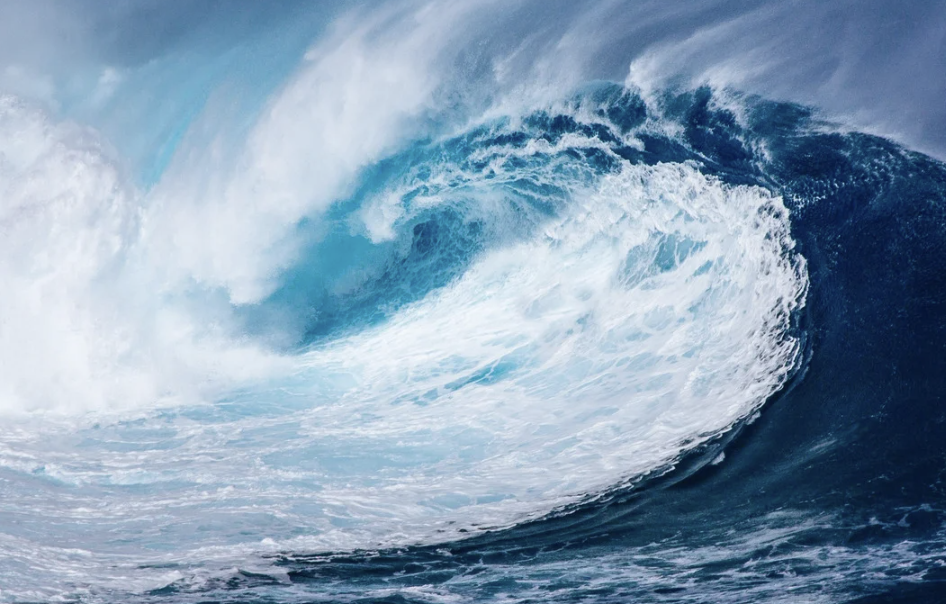 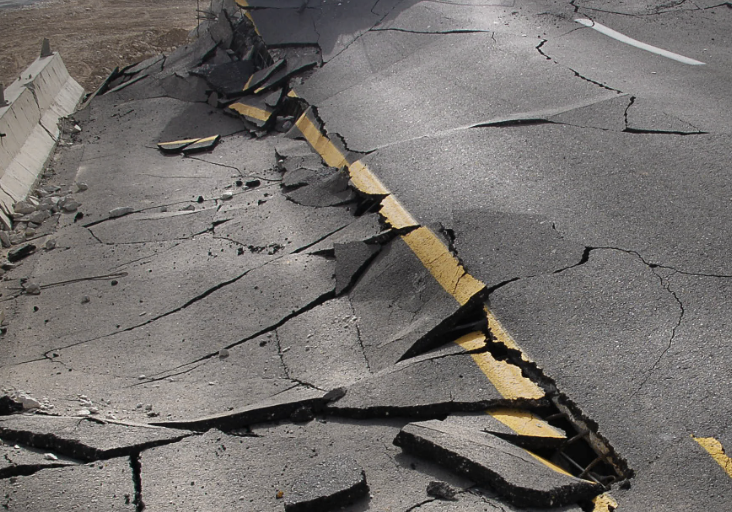 B
A
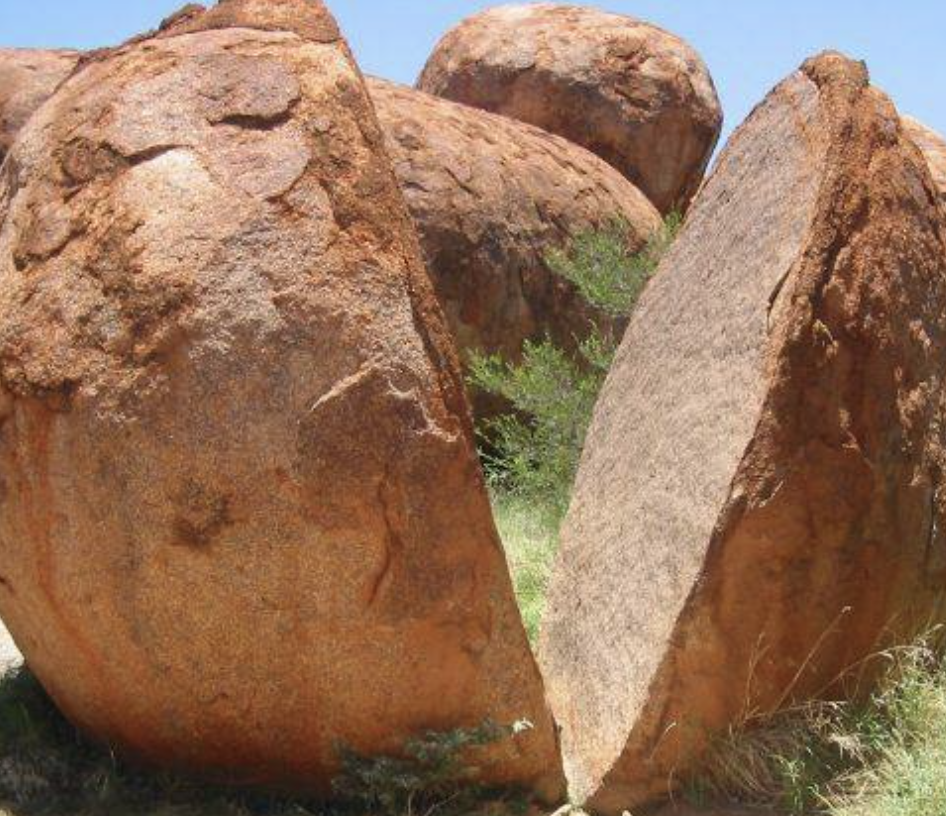 D
C
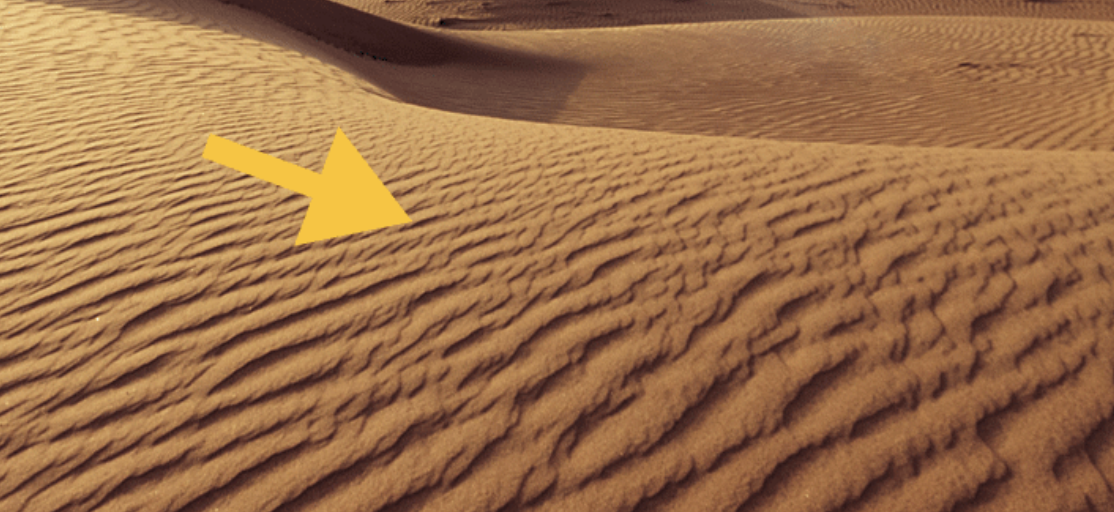 [Speaker Notes: Choose the correct picture of deposition from the choices below.]
Directions: Choose the correct picture of deposition from the choices below.
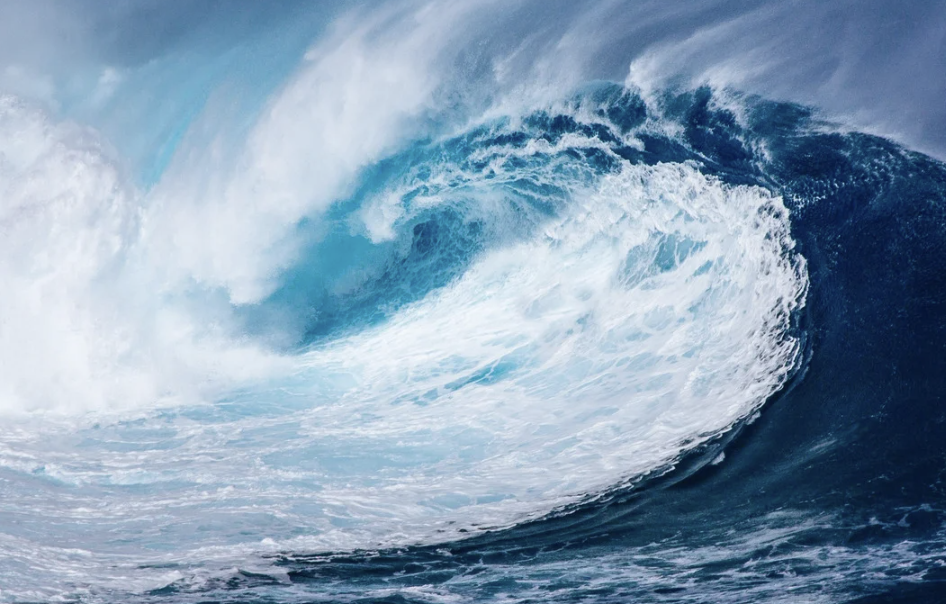 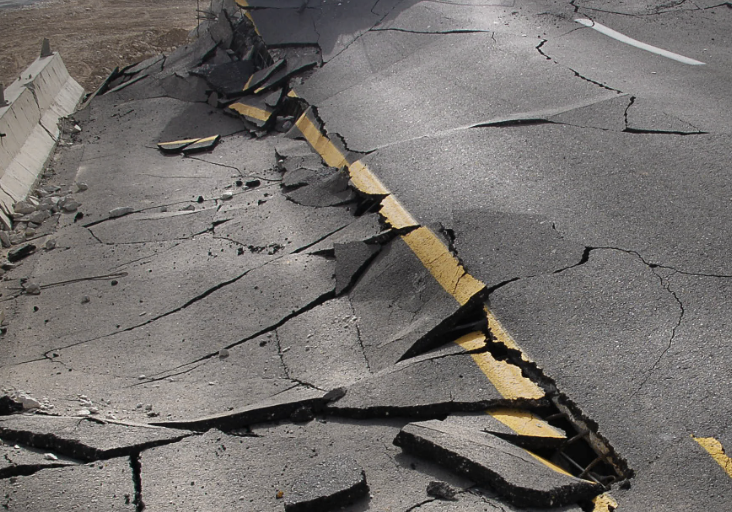 B
A
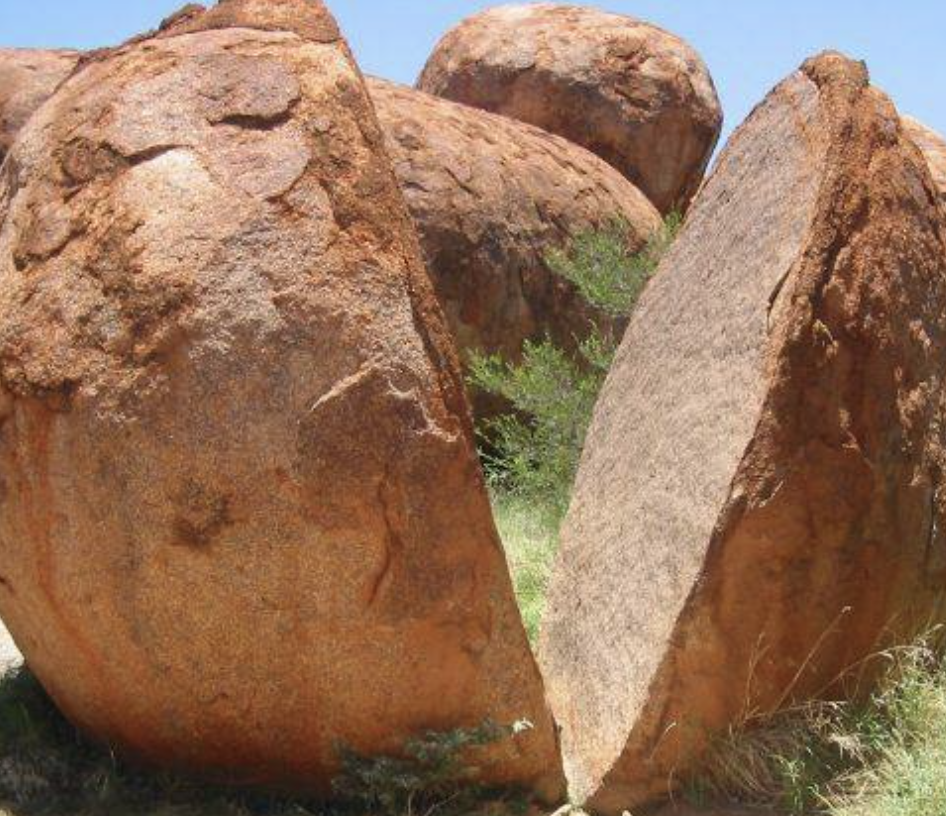 D
C
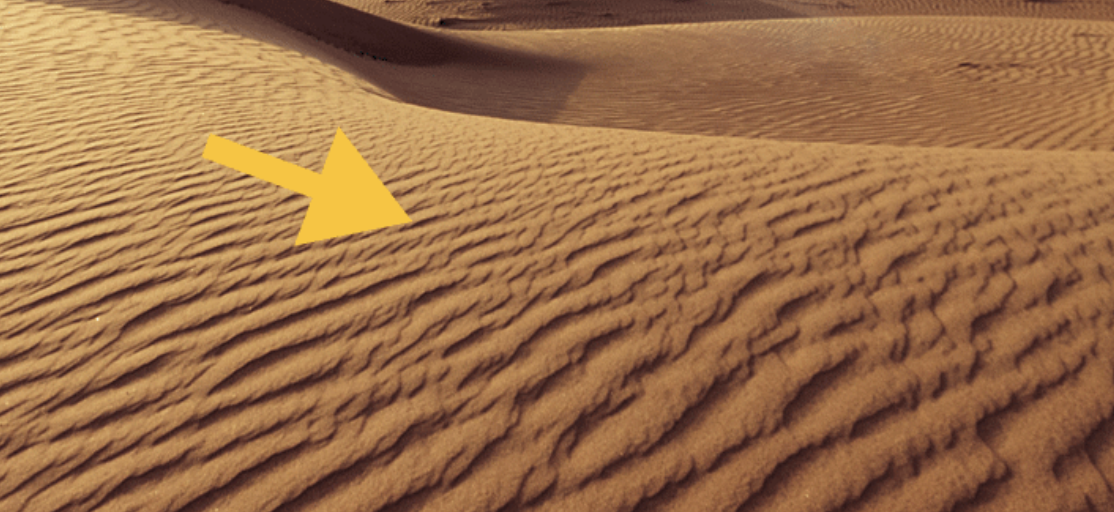 [Speaker Notes: This is the picture that shows deposition.]
Picture
Definition
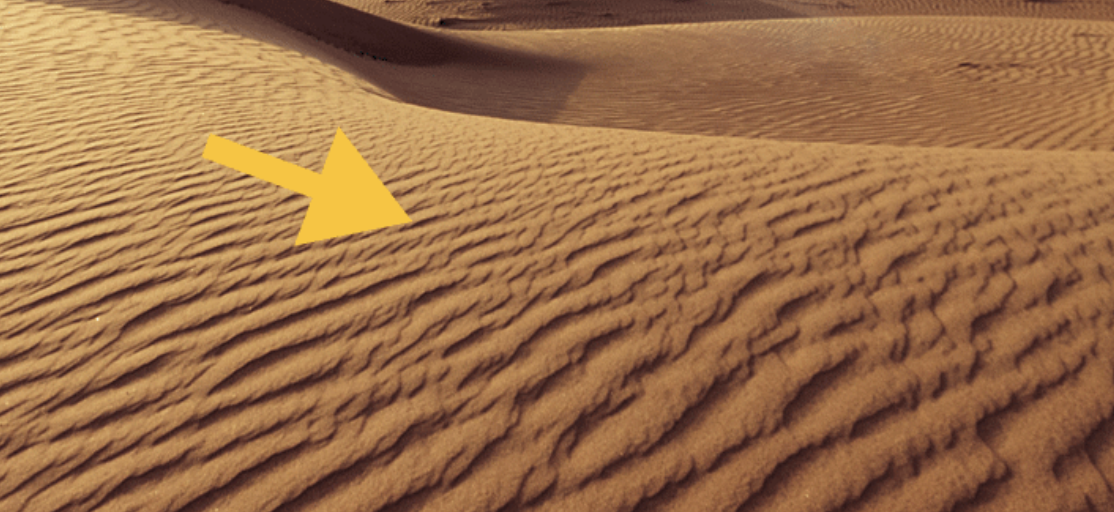 Deposition
How does deposition impact my life?
Example
[Speaker Notes: Here is the Frayer model filled in with a picture of deposition.]
Directions: Choose the correct definition of deposition from the choices below.
Substances that do not come from an animal or plant, the building blocks that make up rocks
A
B
A solid collection of crystals
C
The process of breaking down rock over long periods of time
D
The dropping of sediment to a new location
[Speaker Notes: Choose the one correct definition of deposition from these four choices.]
Directions: Choose the correct definition of deposition from the choices below.
Substances that do not come from an animal or plant, the building blocks that make up rocks
A
B
A solid collection of crystals
C
The process of breaking down rock over long periods of time
D
The dropping of sediment to a new location
[Speaker Notes: “The dropping of sediment to a new location” is correct! This is the definition of rock.]
Picture
Definition
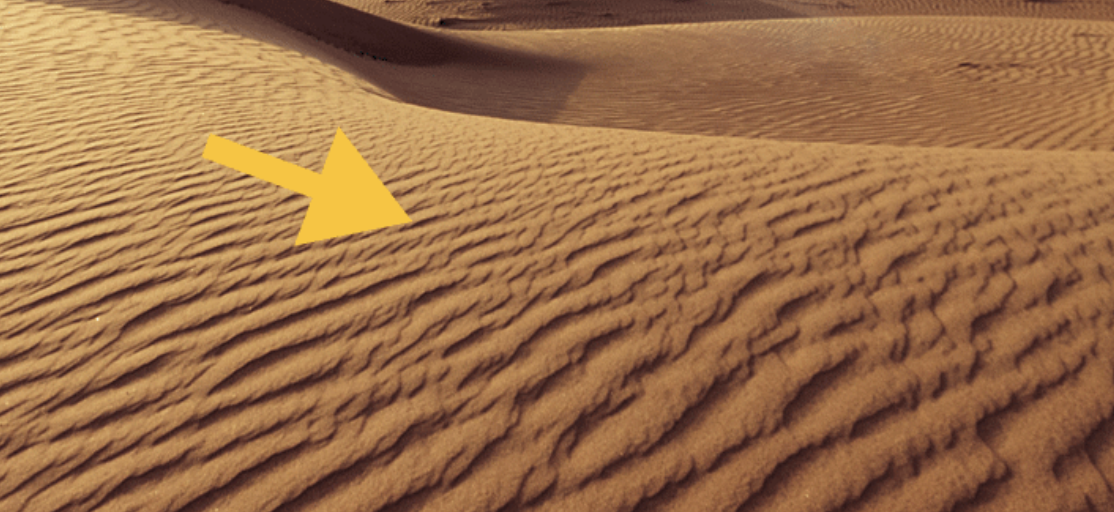 The dropping of sediment to a new location
Deposition
How does deposition impact my life?
Example
[Speaker Notes: Here is the Frayer Model with a picture and the definition filled in for deposition: The dropping of sediment to a new location]
Directions: Choose the correct example of  deposition from the choices below.
A
River Deltas
B
Volcanic Eruption
C
Landslides cause by earthquakes
Weathering
D
[Speaker Notes: Choose the one correct example of deposition from these four choices.]
Directions: Choose the correct example of  deposition from the choices below.
A
River Deltas
B
Volcanic Eruption
C
Landslides cause by earthquakes
Weathering
D
[Speaker Notes: “River Deltas” is correct! These are examples of deposition.]
Picture
Definition
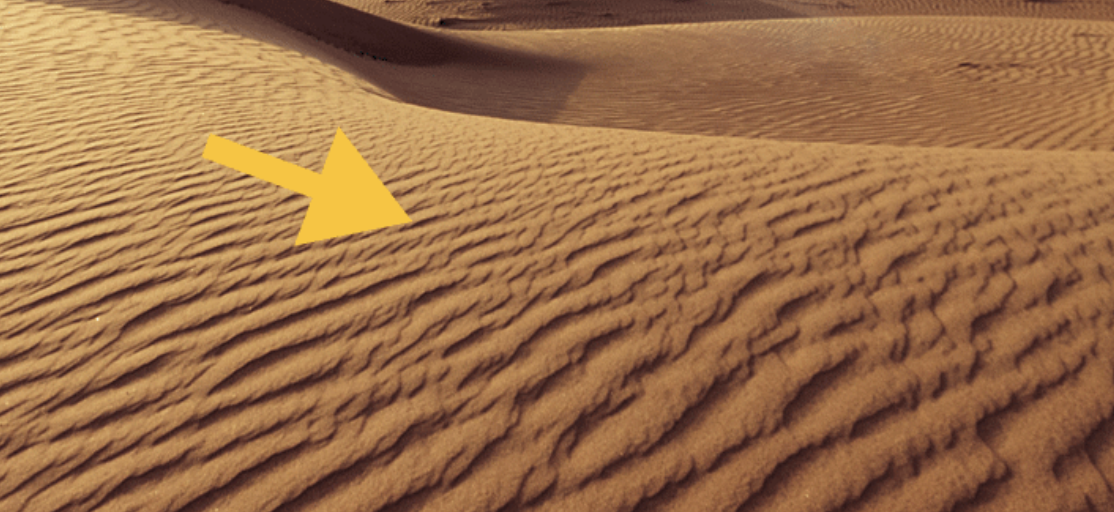 The dropping of sediment to a new location
Deposition
River Deltas
How does deposition impact my life?
Example
[Speaker Notes: Here is the Frayer Model with a picture, definition, and an example of deposition: River Deltas.]
Directions: Choose the correct response for “how does deposition impact my life?” from the choices below.
A
Deposition contributes to our production of renewable energy sources like wind and solar power.
B
Deposition influences our climate.
Deposition shapes the land where we play and live, like forming beaches where we can build sandcastles or creating fertile soil in gardens where our food grows.
C
C
D
D
Deposition wears down rocks and mountains to form new shapes that are fun to look at.
[Speaker Notes: Choose the one correct response for “how does deposition impact my life?” from these four choices.]
Directions: Choose the correct response for “how does deposition impact my life?” from the choices below.
A
Deposition contributes to our production of renewable energy sources like wind and solar power.
B
Deposition influences our climate.
Deposition shapes the land where we play and live, like forming beaches where we can build sandcastles or creating fertile soil in gardens where our food grows.
C
C
D
D
Deposition wears down rocks and mountains to form new shapes that are fun to look at.
[Speaker Notes: “Deposition shapes the land where we play and live, like forming beaches where we can build sandcastles or creating fertile soil in gardens where our food grows..” That is correct! This is an example of how deposition impacts our lives.]
Picture
Definition
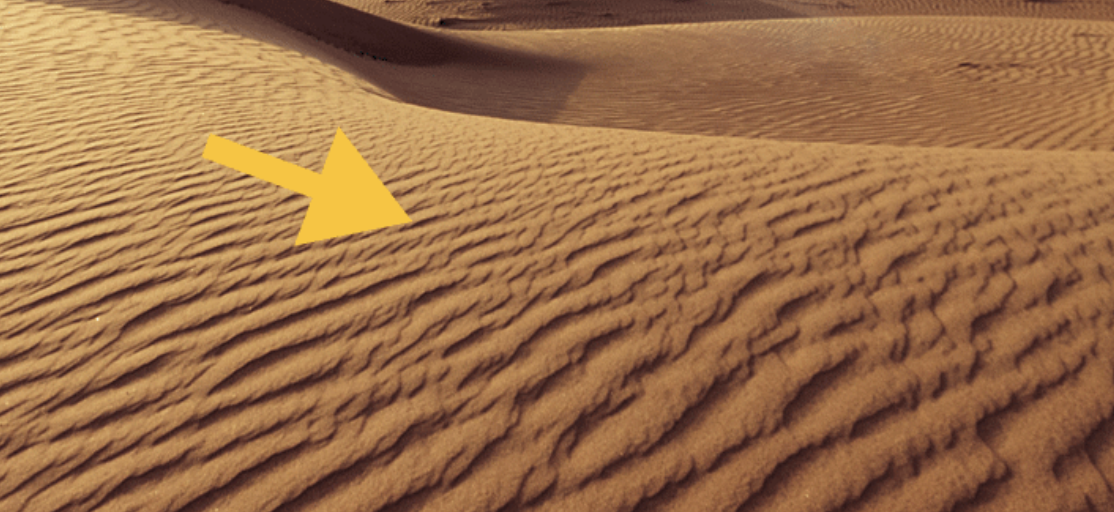 The dropping of sediment to a new location
Deposition
Deposition shapes the land where we play and live, like forming beaches where we can build sandcastles or creating fertile soil in gardens where our food grows.
River Deltas
Example
How does deposition impact my life?
[Speaker Notes: Here is the Frayer Model with a picture, definition, example, and a correct response to “how does deposition impact my life?”: Deposition shapes the land where we play and live, like forming beaches where we can build sandcastles or creating fertile soil in gardens where our food grows.]
Remember!!!
[Speaker Notes: So remember!]
Deposition: dropping of sediment to a new location
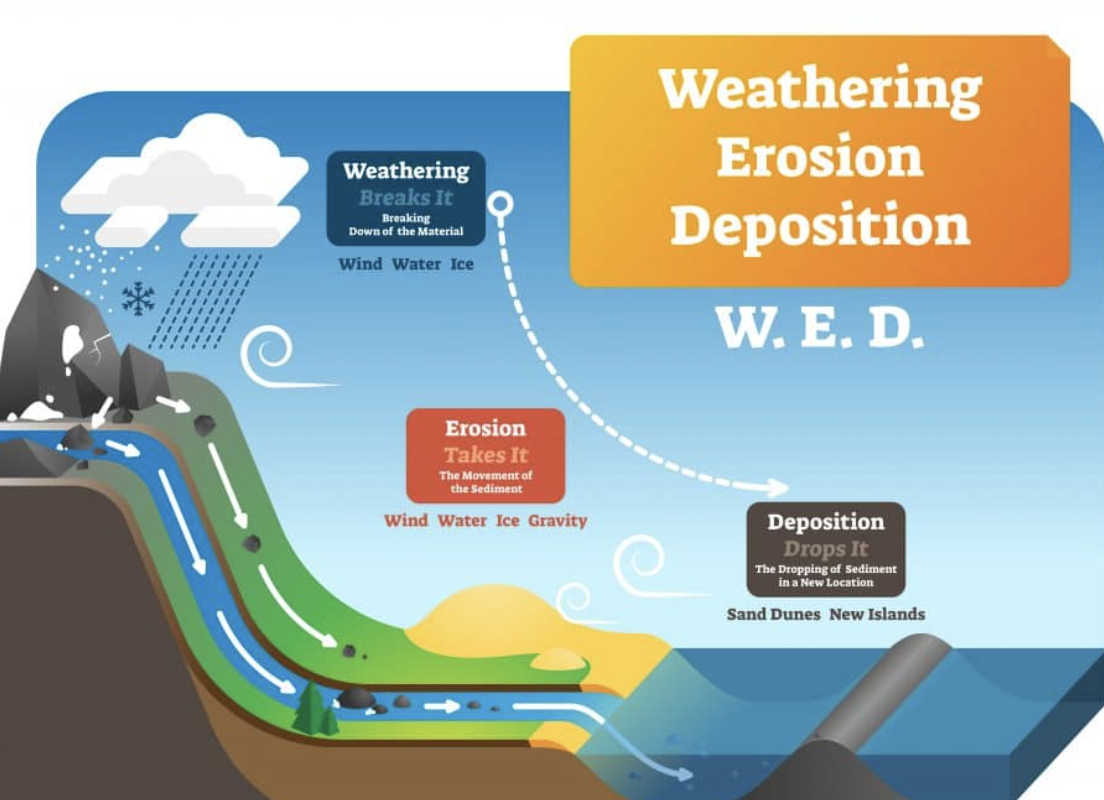 [Speaker Notes: Deposition is the dropping of sediment to a new location]
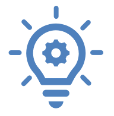 Big Question: How does deposition change the landscape of our beaches, rivers, and parks, and what effects does that have on our environment and the activities we enjoy in these places?
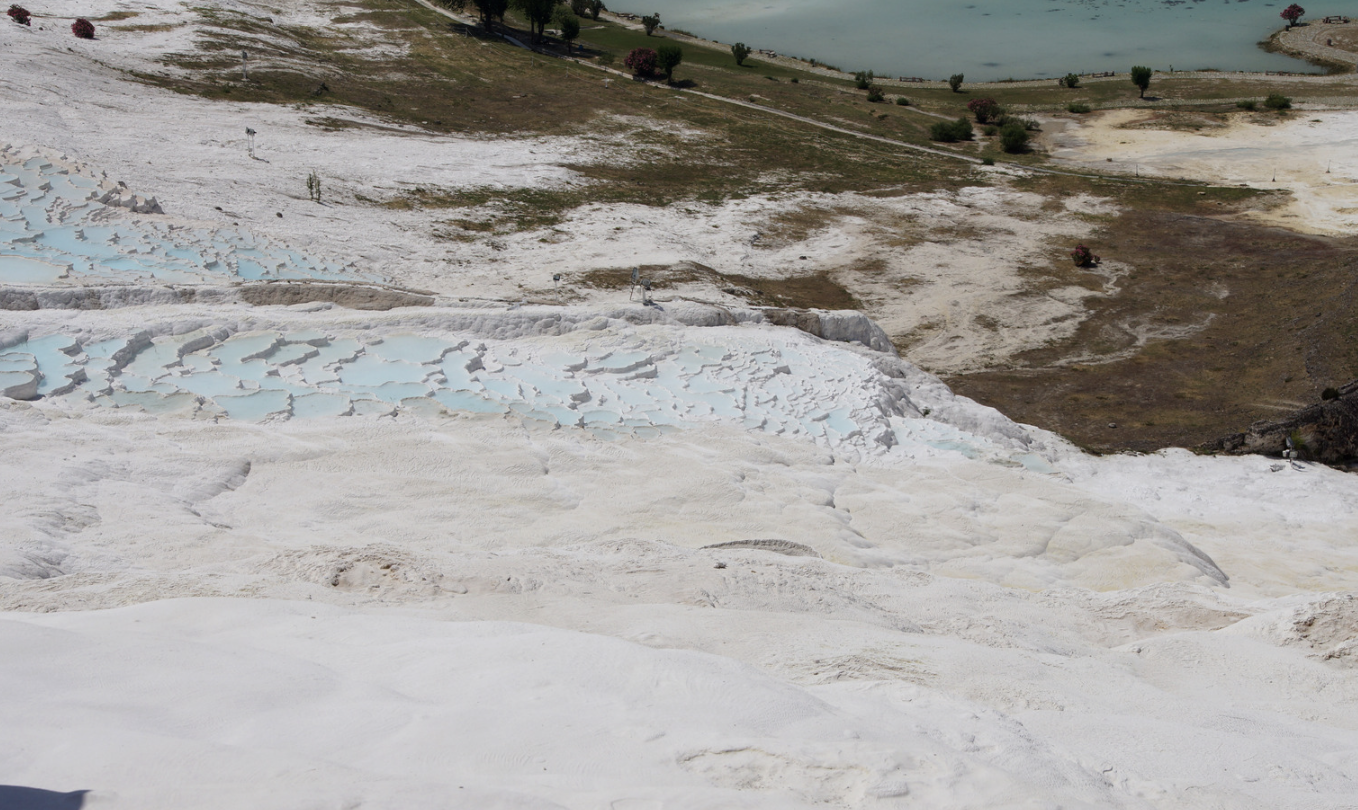 [Speaker Notes: Our “big question” is: : How does deposition change the landscape of our beaches, rivers, and parks, and what effects does that have on our environment and the activities we enjoy in these places?

I love all these thoughtful scientific hypotheses!  Be sure to keep this question and your predictions in mind as we move through these next few lessons, and we’ll continue to revisit it.]
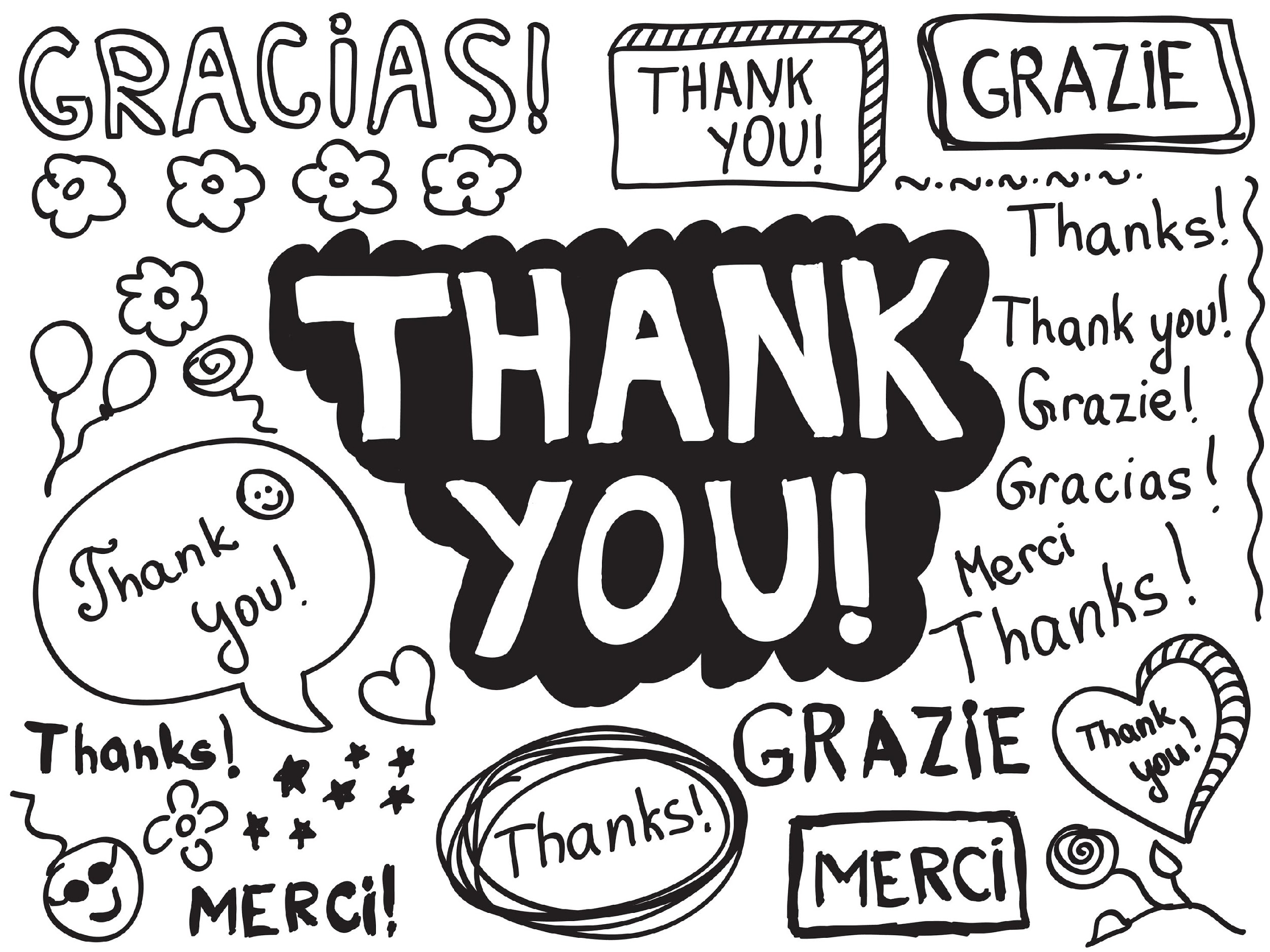 [Speaker Notes: Thanks for watching, and please continue watching CAPs available from this website.]
This Was Created With Resources From:
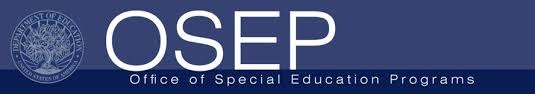 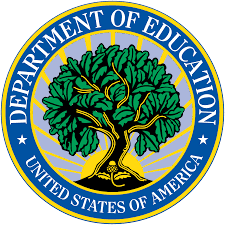 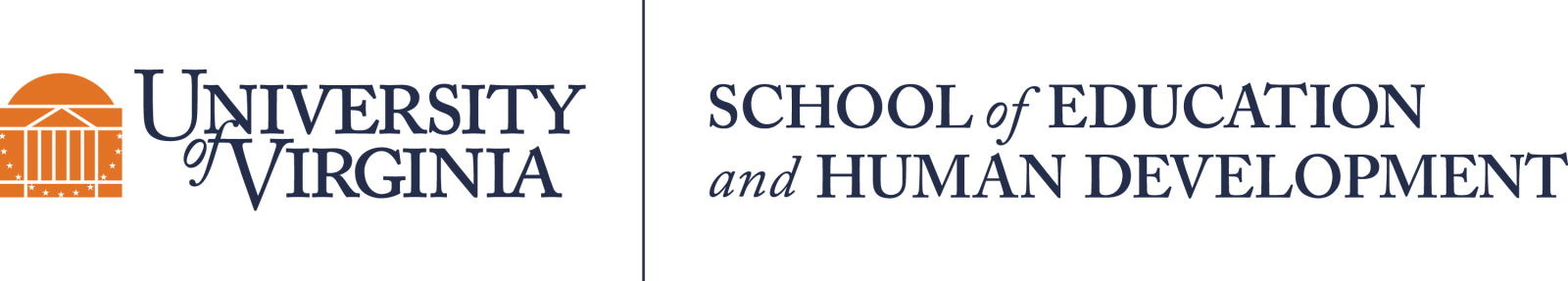 Questions or Comments

 Michael Kennedy, Ph.D.          MKennedy@Virginia.edu 
Rachel L Kunemund, Ph.D.	             rk8vm@virginia.edu